GCC ASCEND
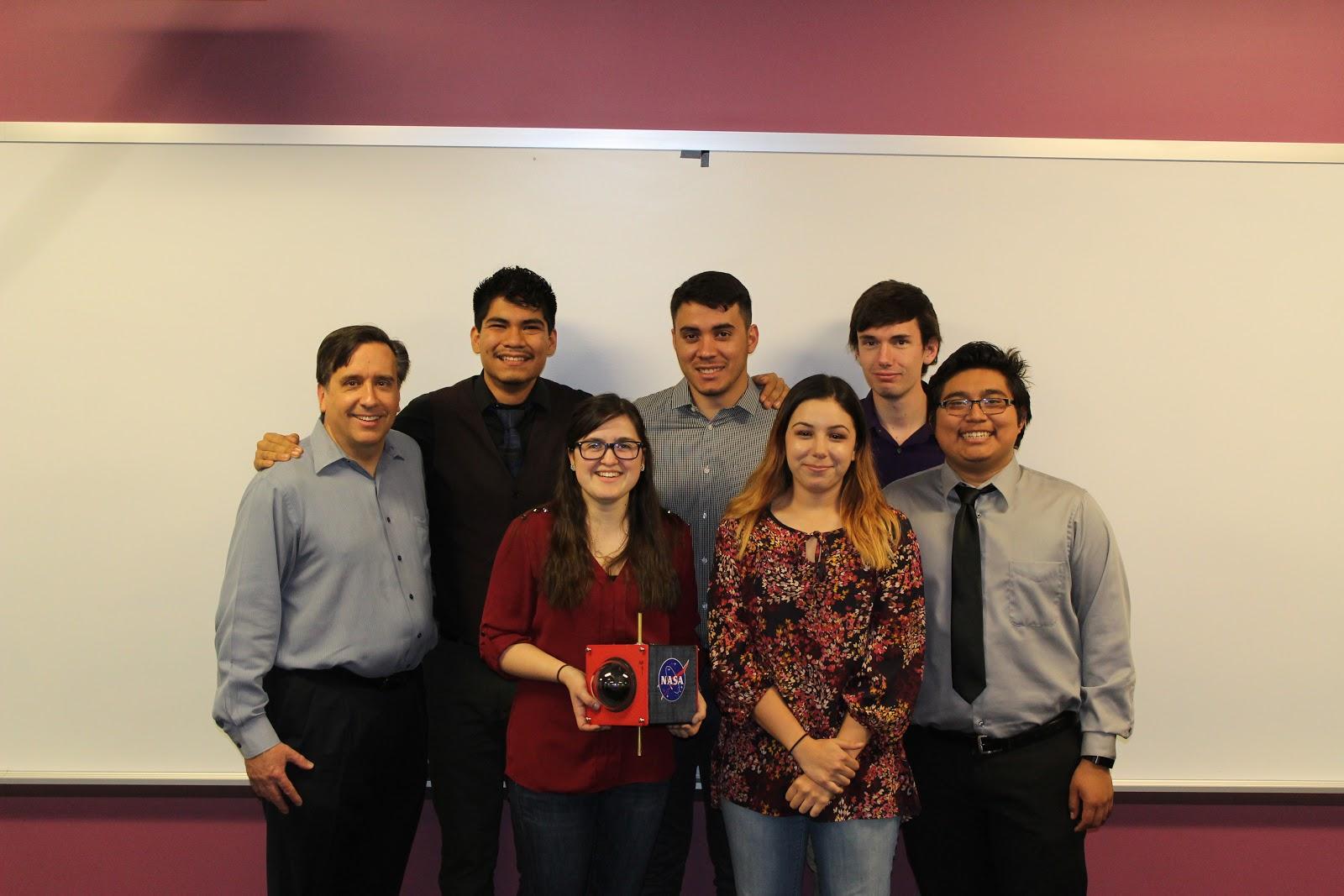 Frank Islas
Miranda Erpelding
Jonathan Wulff
Edwin Guerrero
Nersa Elya
Kennidi Ortega
Introduction
Desired goals for Payload:
Make a 3D printed payload
Use satellite communication to receive live data
Gather sensor data as the payload ascends
Record burst of balloon and take 360° footage
Sound experiment
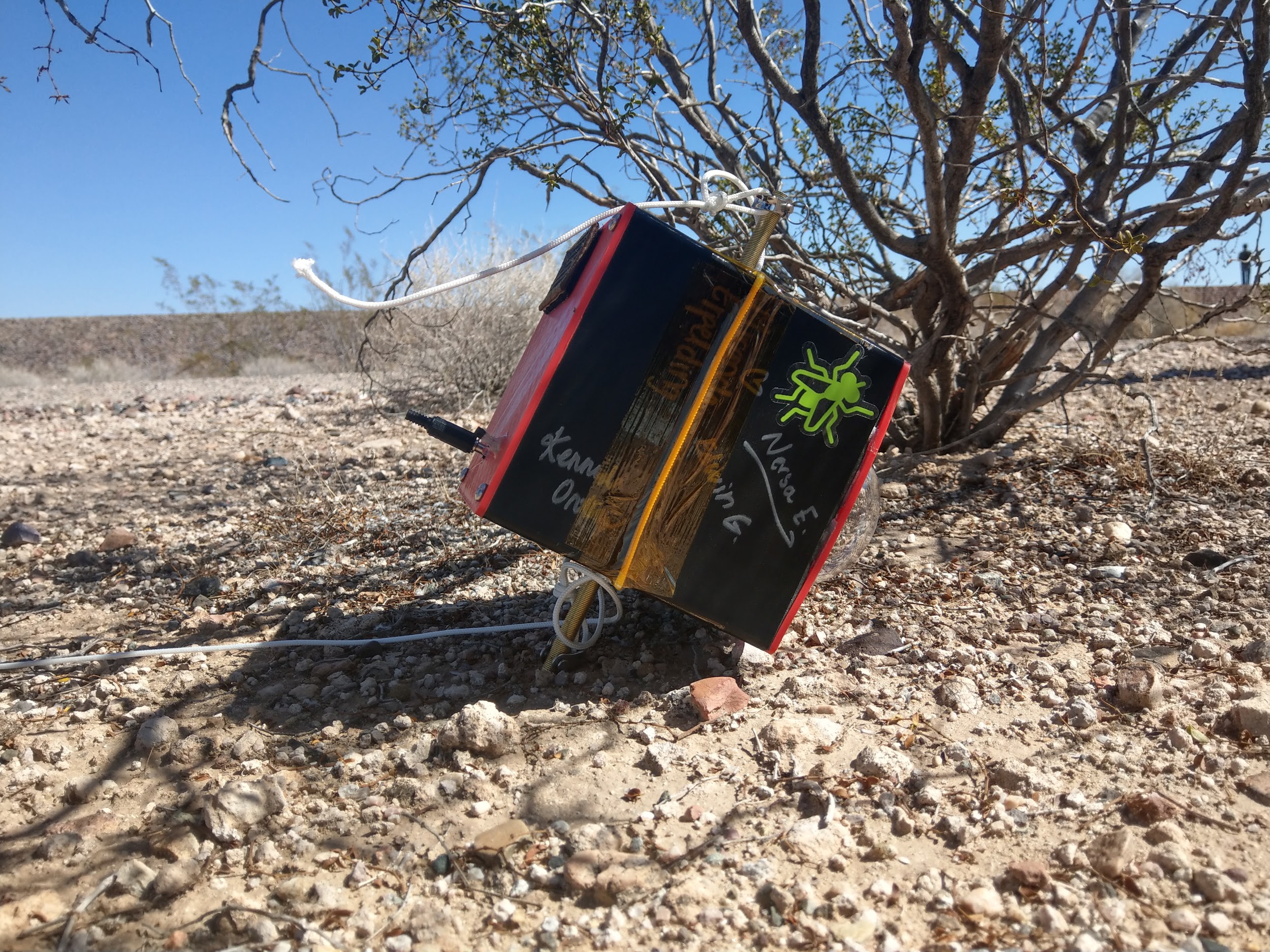 Payload Design
SolidWorks
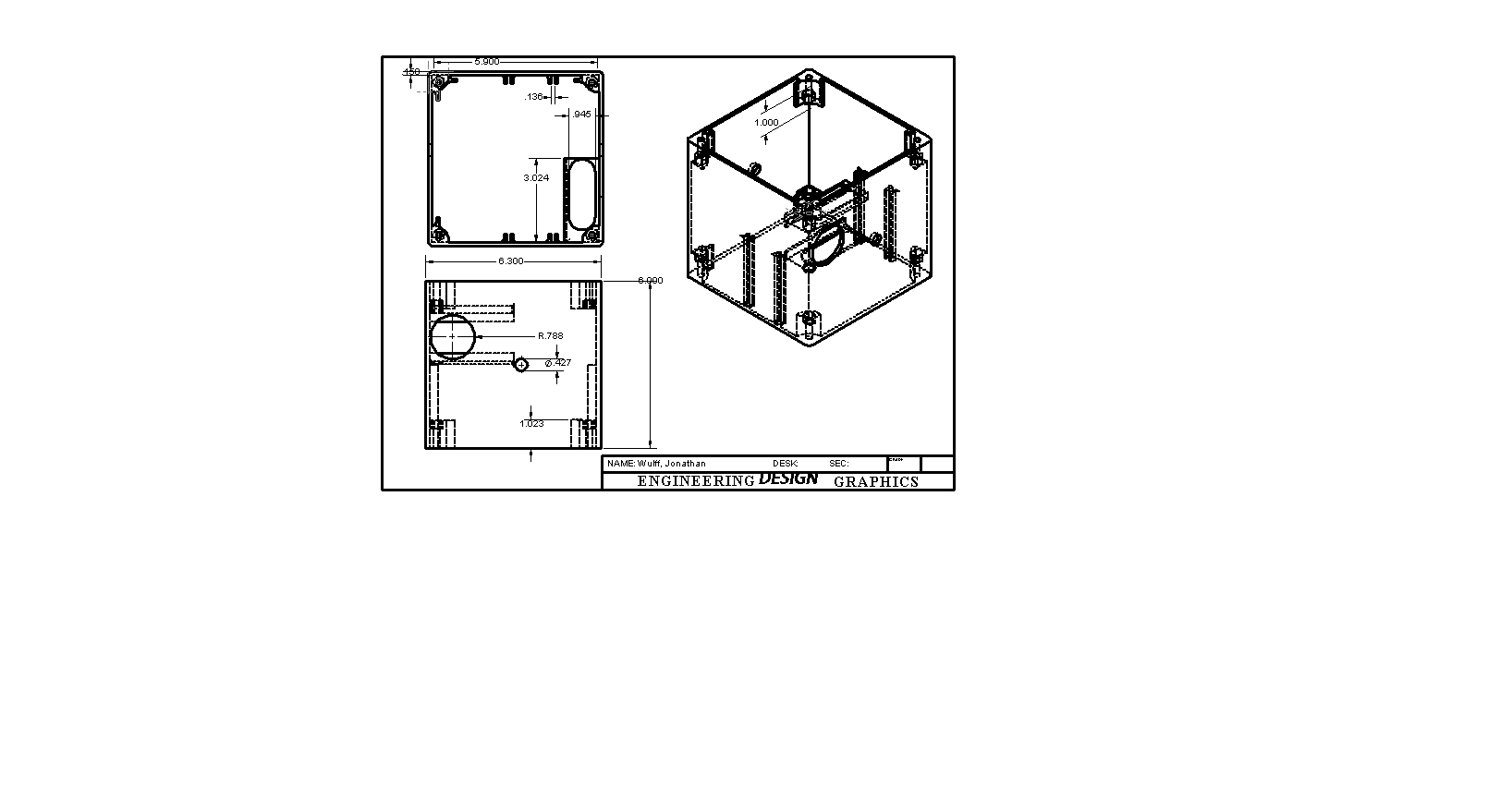 Final features: 
Screw holes
Lens holes
Doors
Slots for components
Number of prototypes
Mistakes
Lessons 
Testing
Prototypes
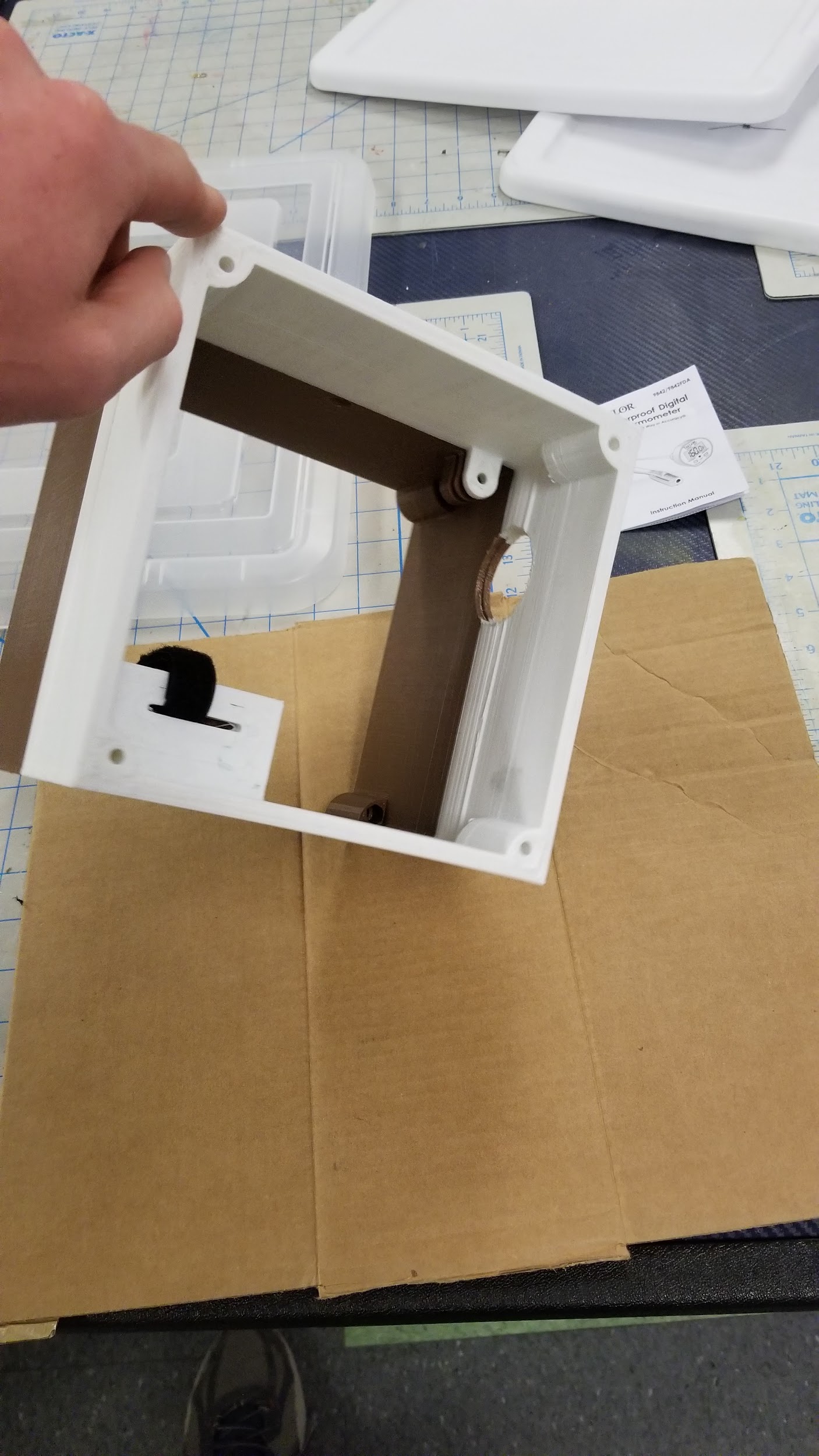 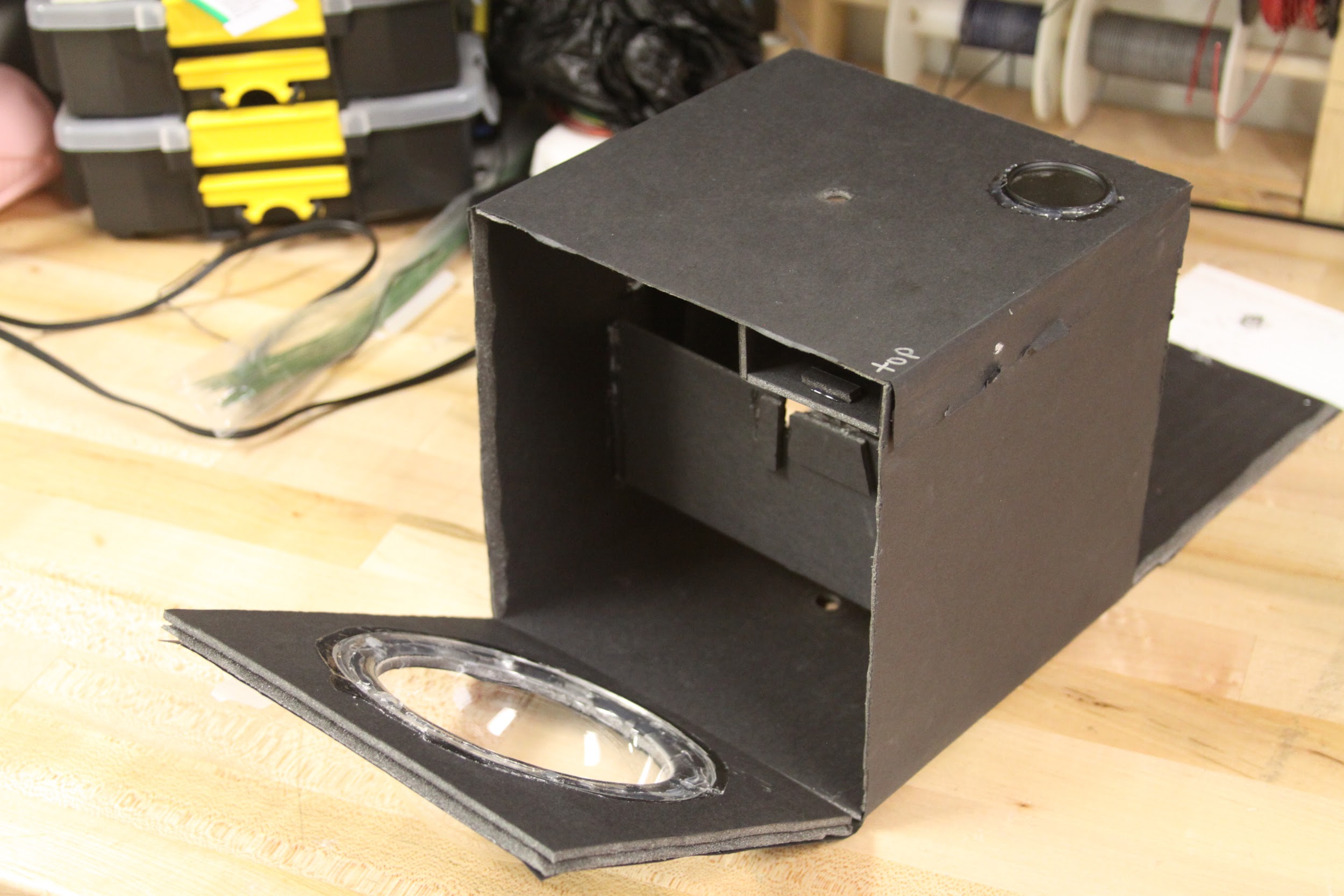 Payload Design:
3D printing
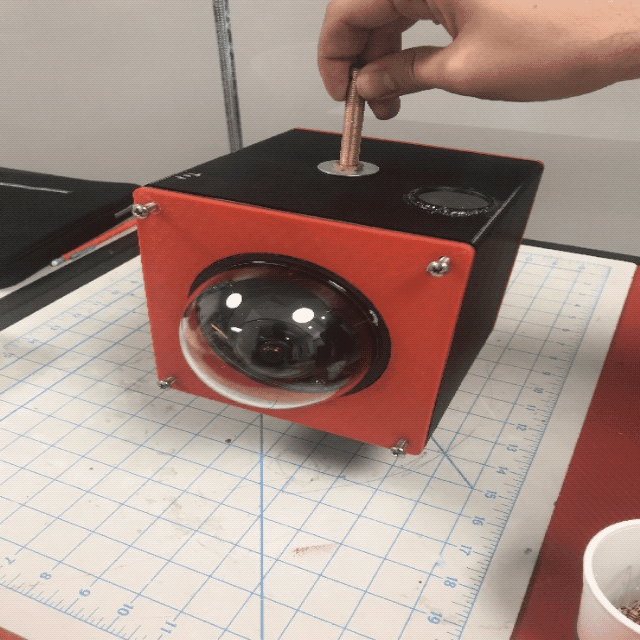 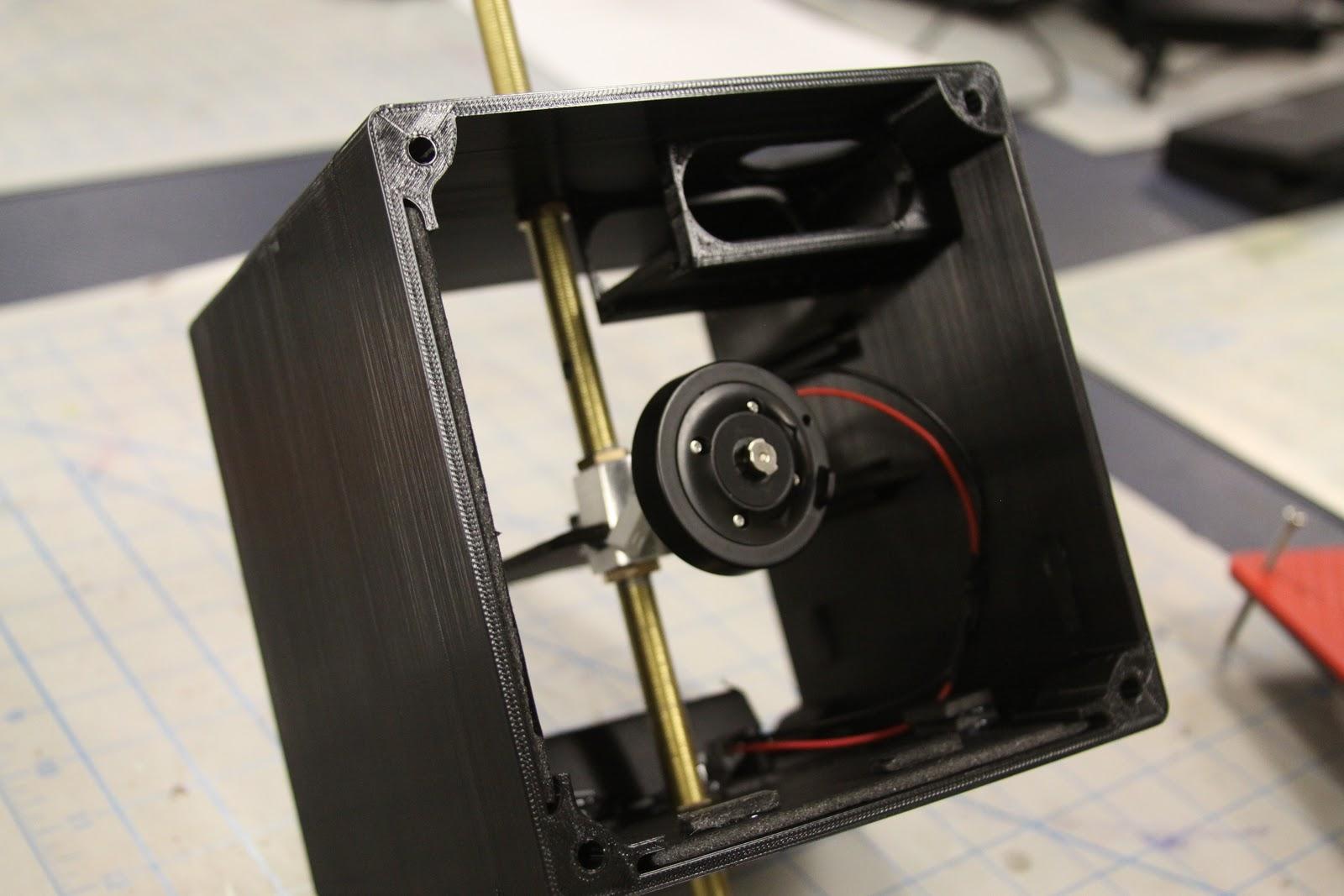 Payload Design:
Populating
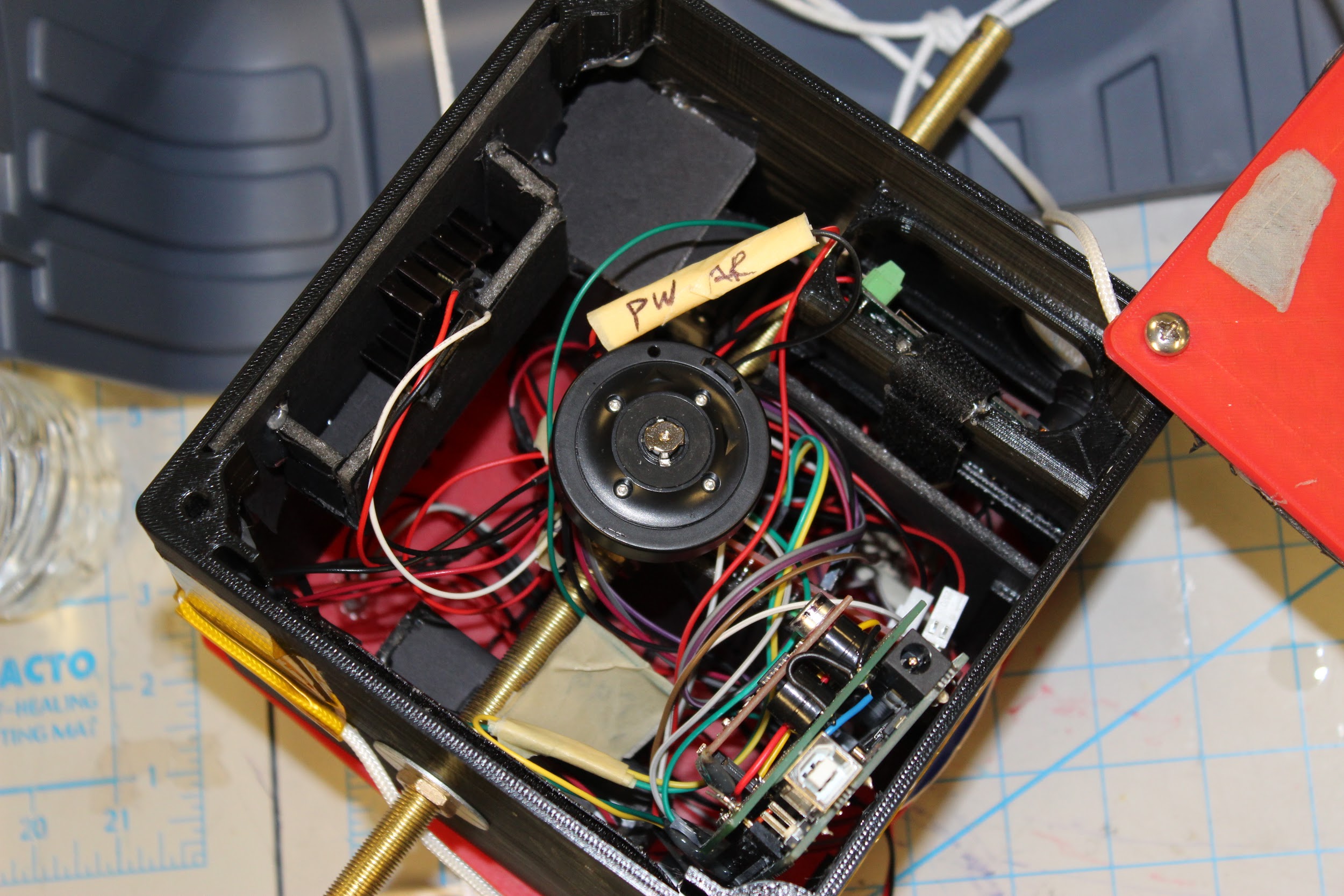 Microprocessor
Arduino MEGA 2560
ATmega2560 chip
54 digital I/O pins , 16 analog inputs
Compact and Lightweight
4 (universal asynchronous receiver-transmitter) UARTs 
C/C++ languages
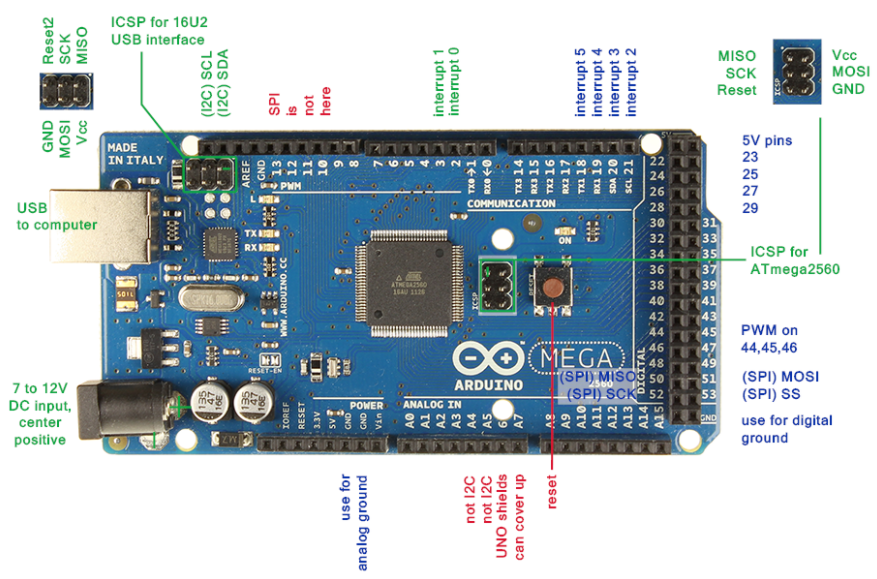 Coding
Arduino programmed to collect, store, and process data
Sent control signals to Hack HD Camera to turn on and begin recording
Data collected was stored on a microSD card
Data also transmitted every two minutes via a ROCKBLOCK modem 
Data was received during the flight through email and was accessible around the world
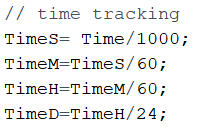 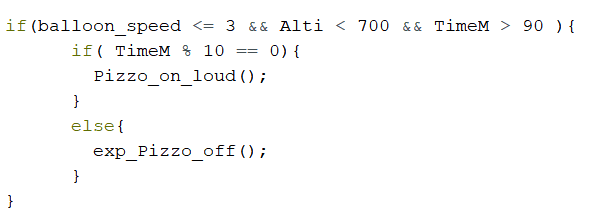 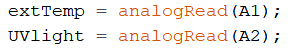 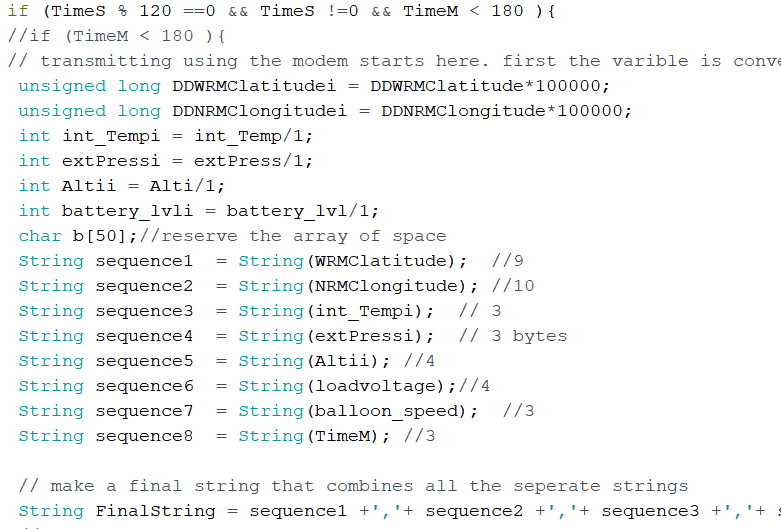 Iridium Satellite Communication
HAM Radio vs. GCC
No license required
Cost of RockBlock: $250
10 cents for up to 50 bytes
$14 per active month
Supercapacitor
Ability to receive live data from our sensors, battery, and GPS
Arduino software designed to keep each data transmission under 50 bytes
RockBlock was controlled by Arduino, which attempted to send data every 2 minutes
RockBLOCK Device:
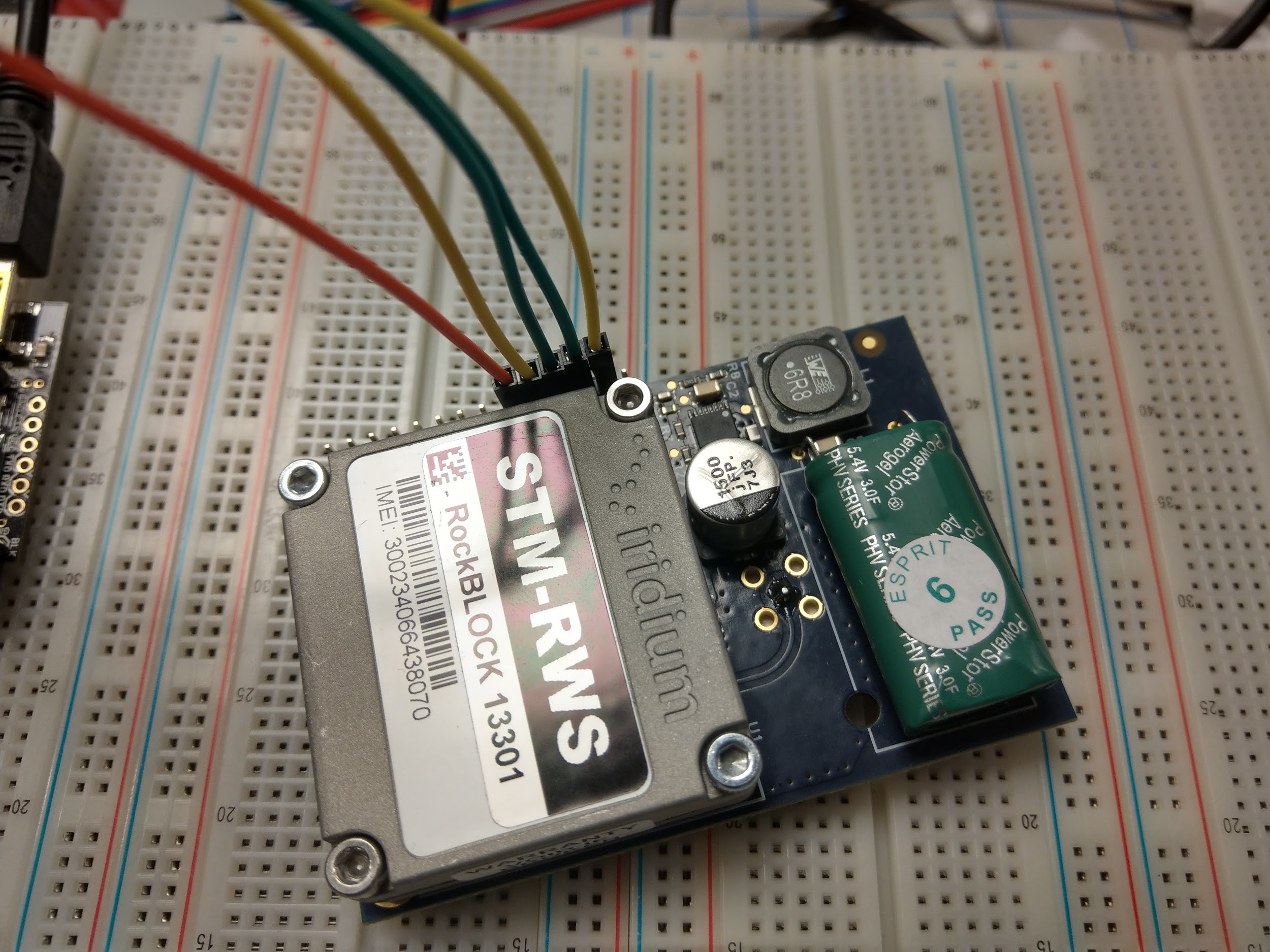 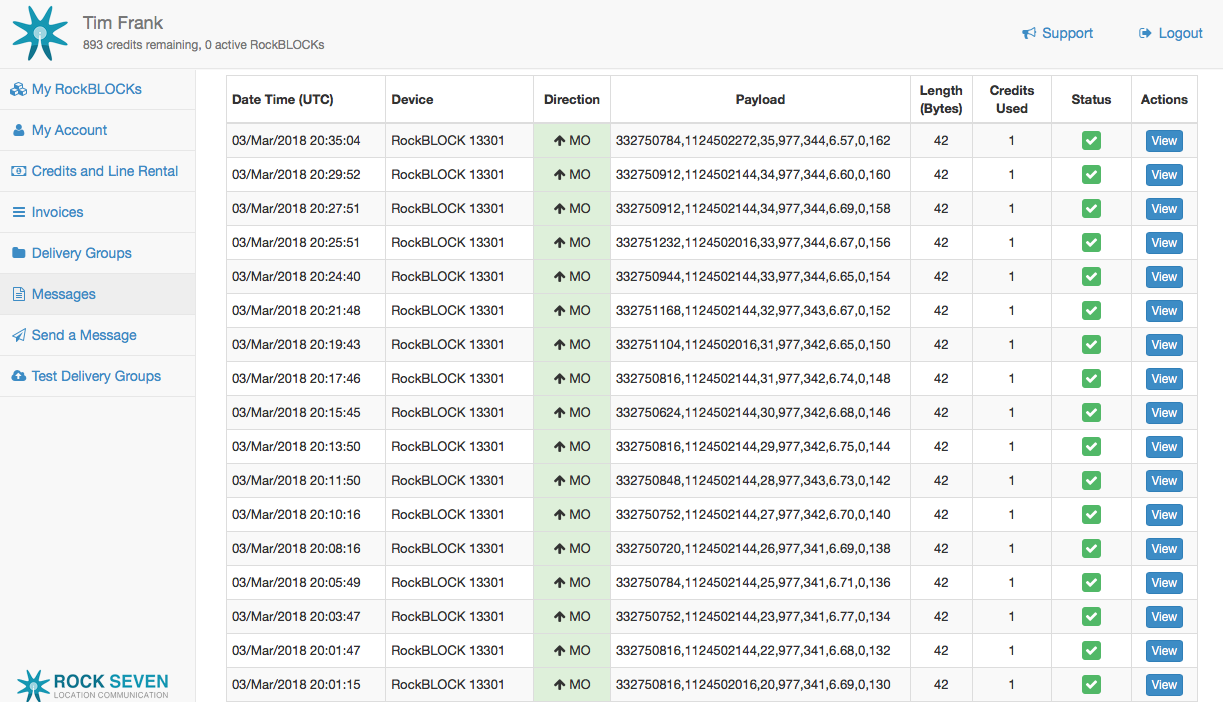 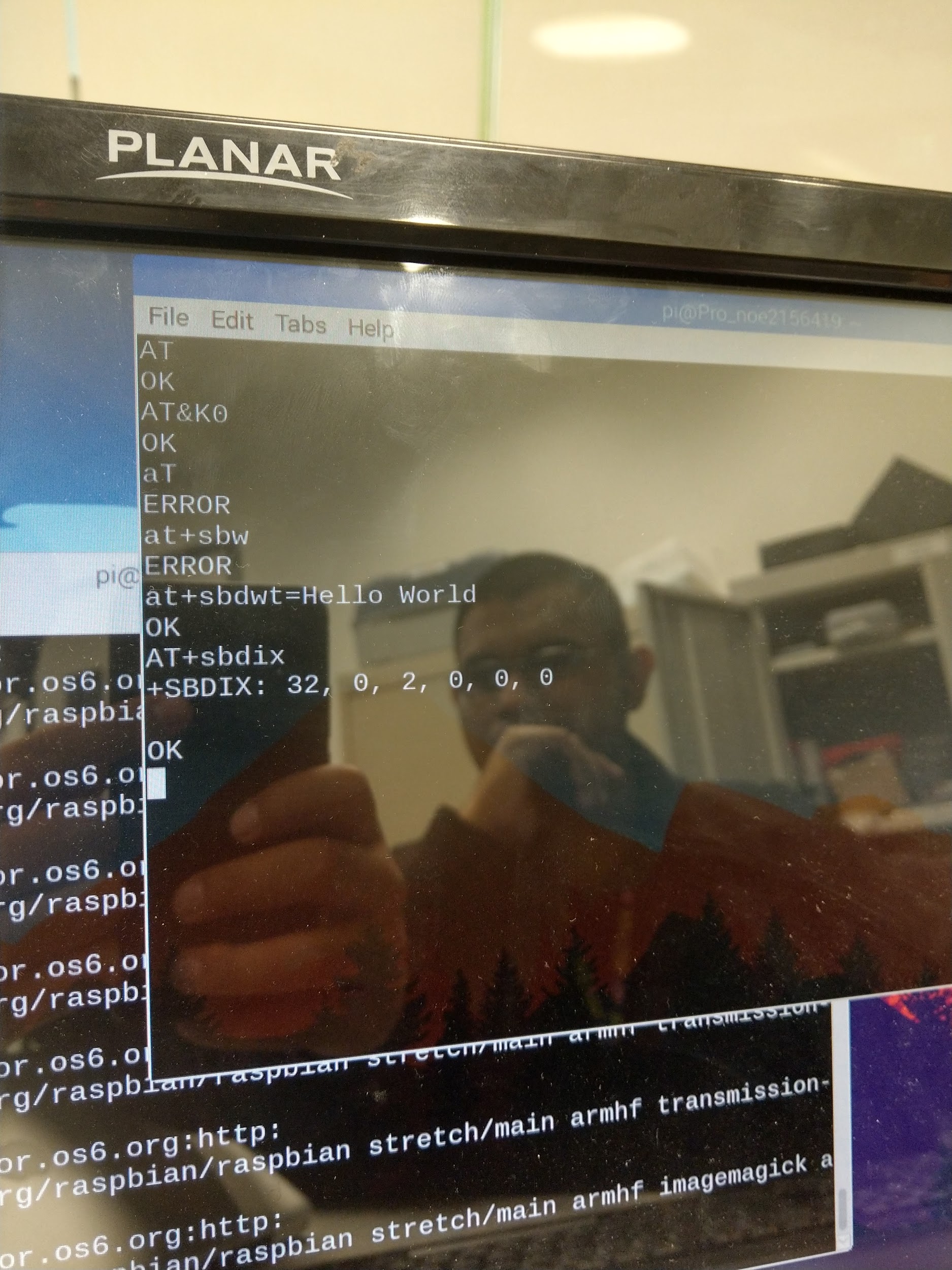 RockBLOCK Device:
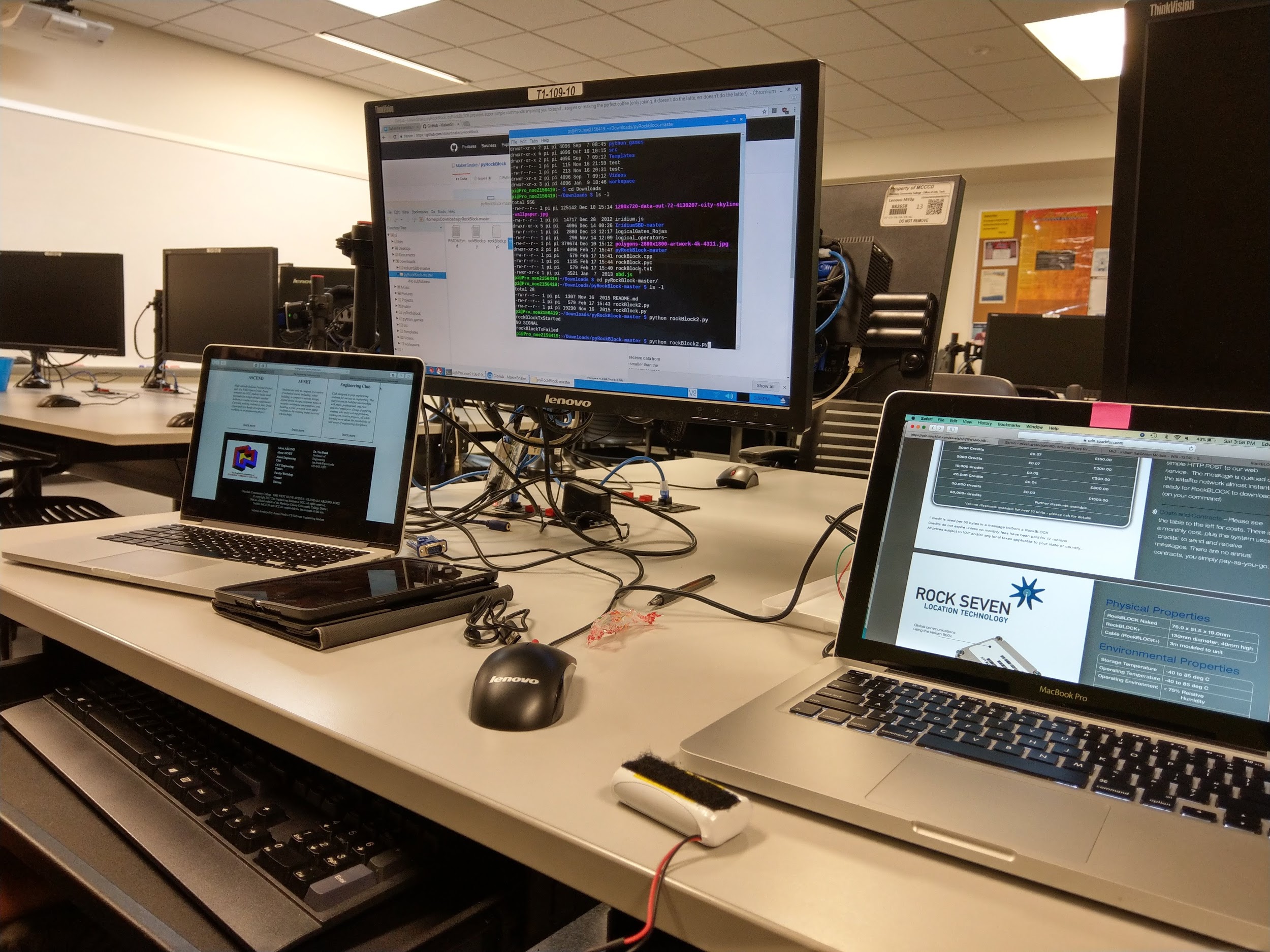 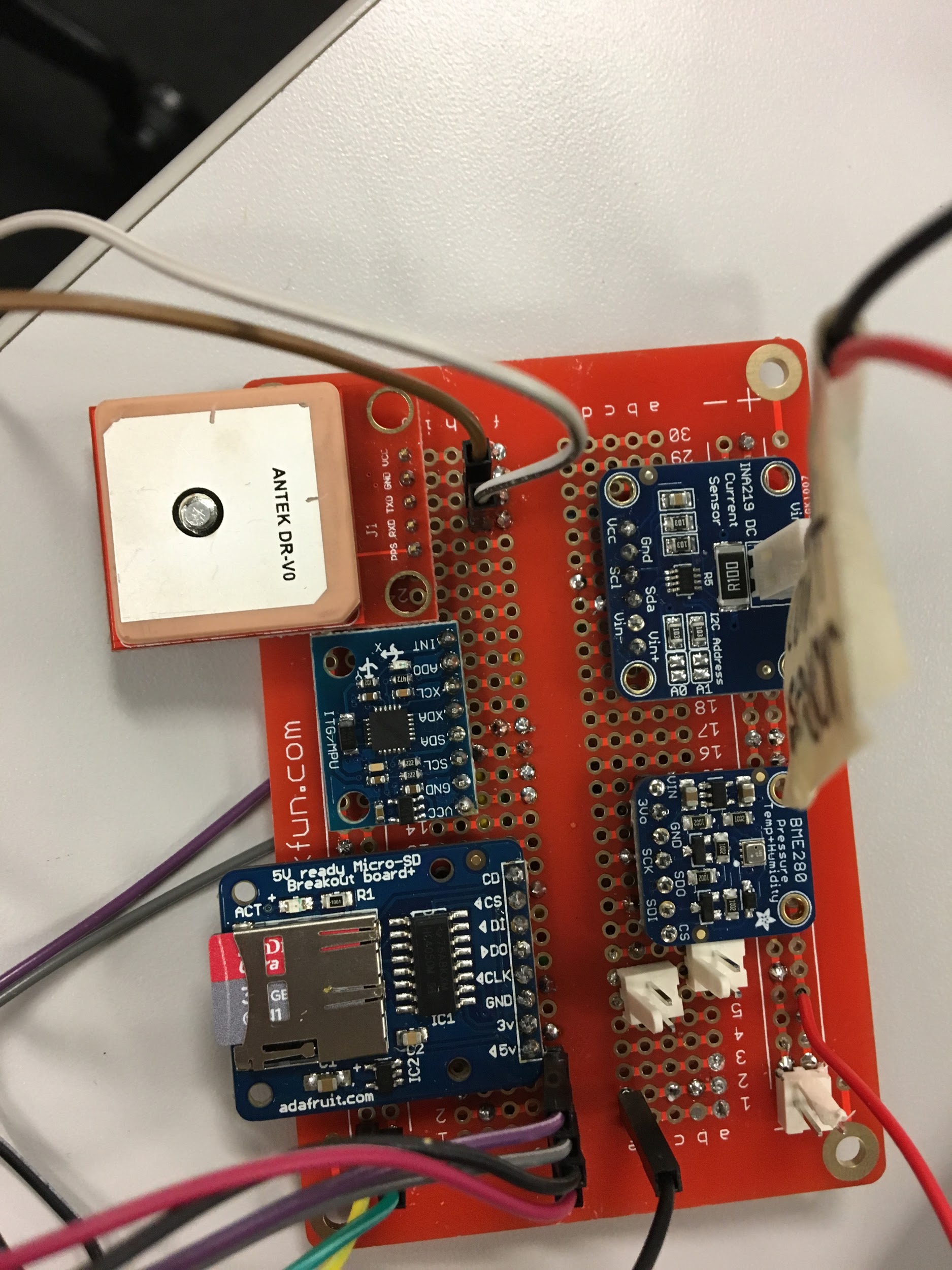 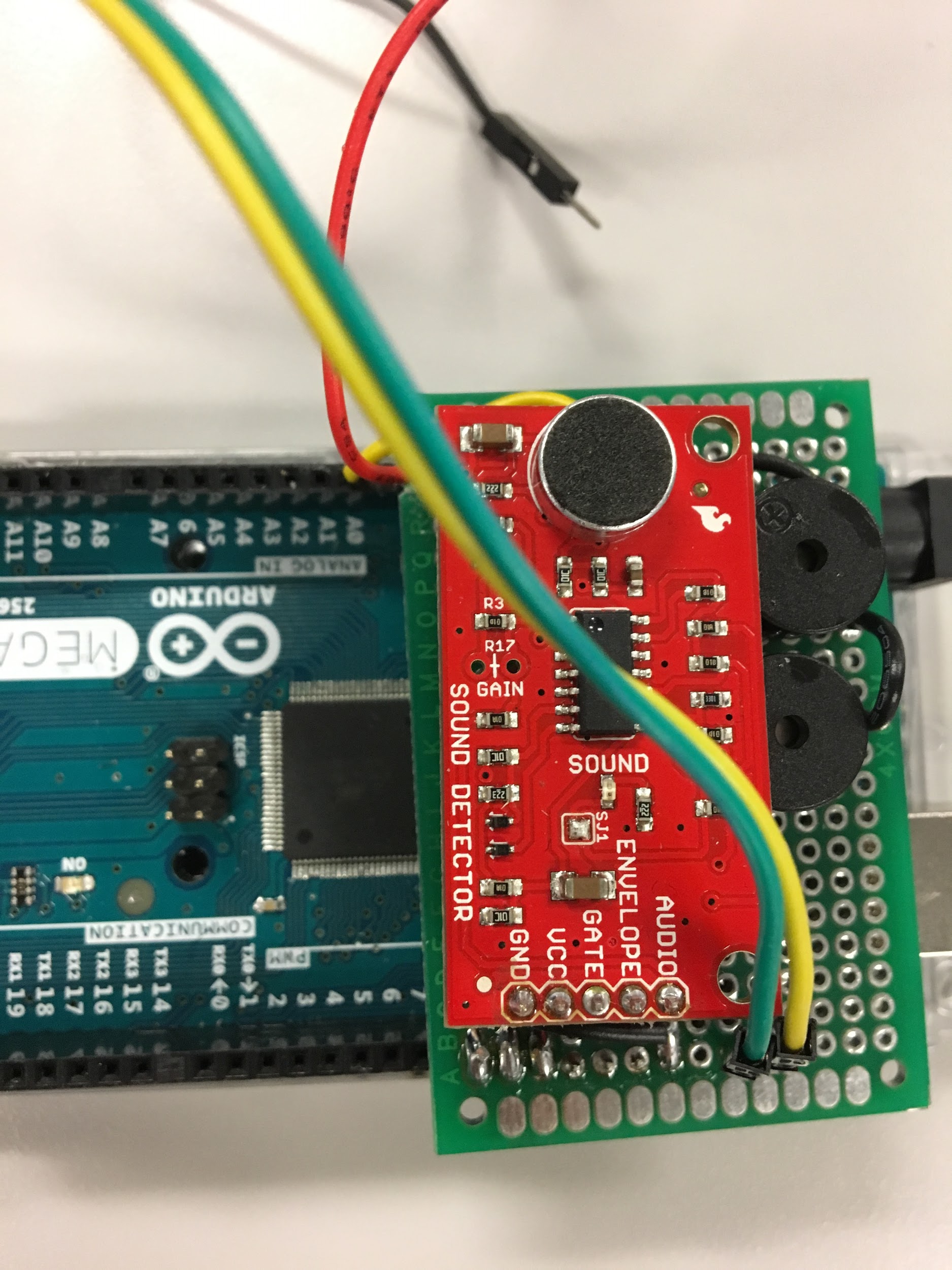 Components of Payload
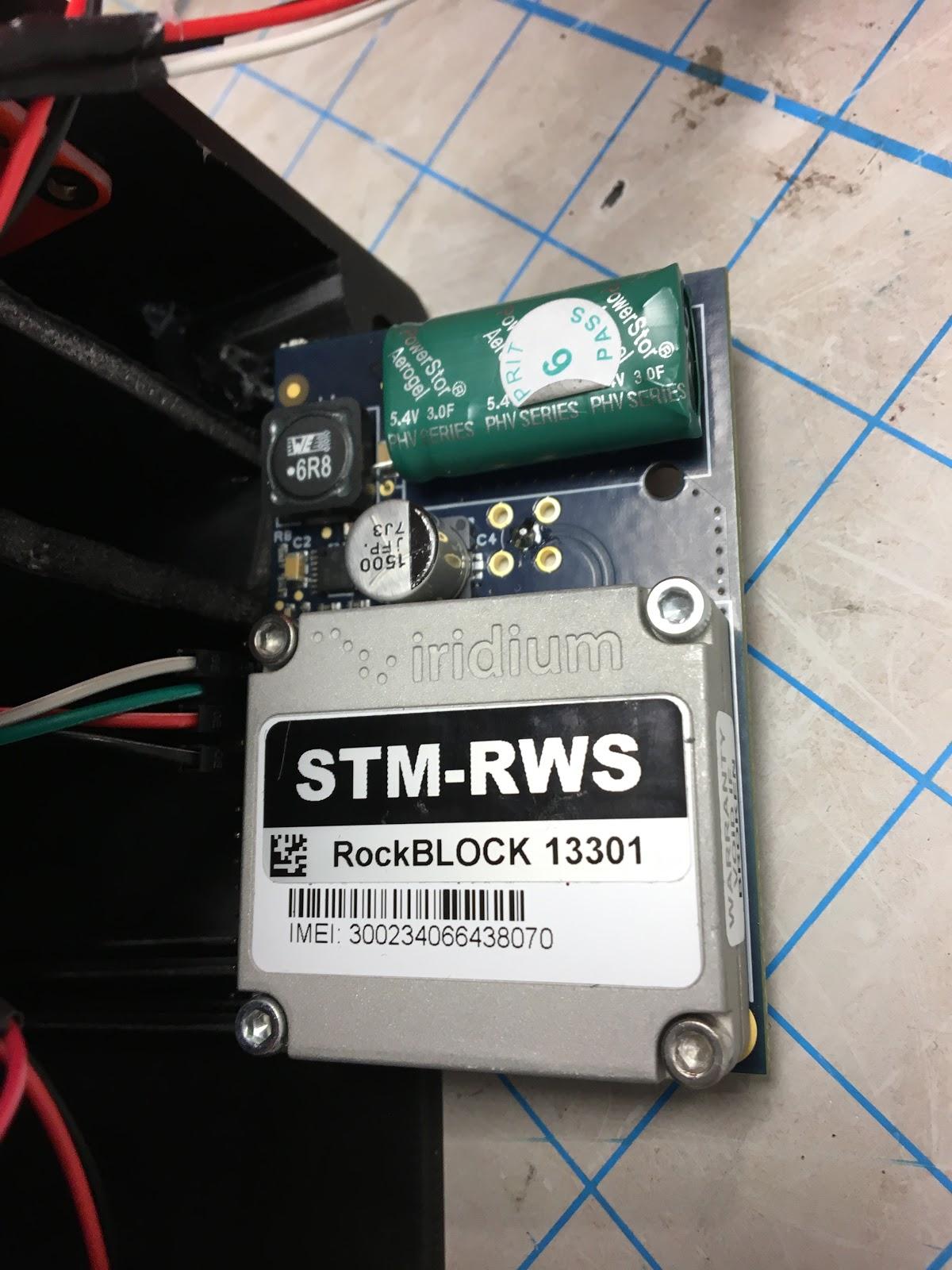 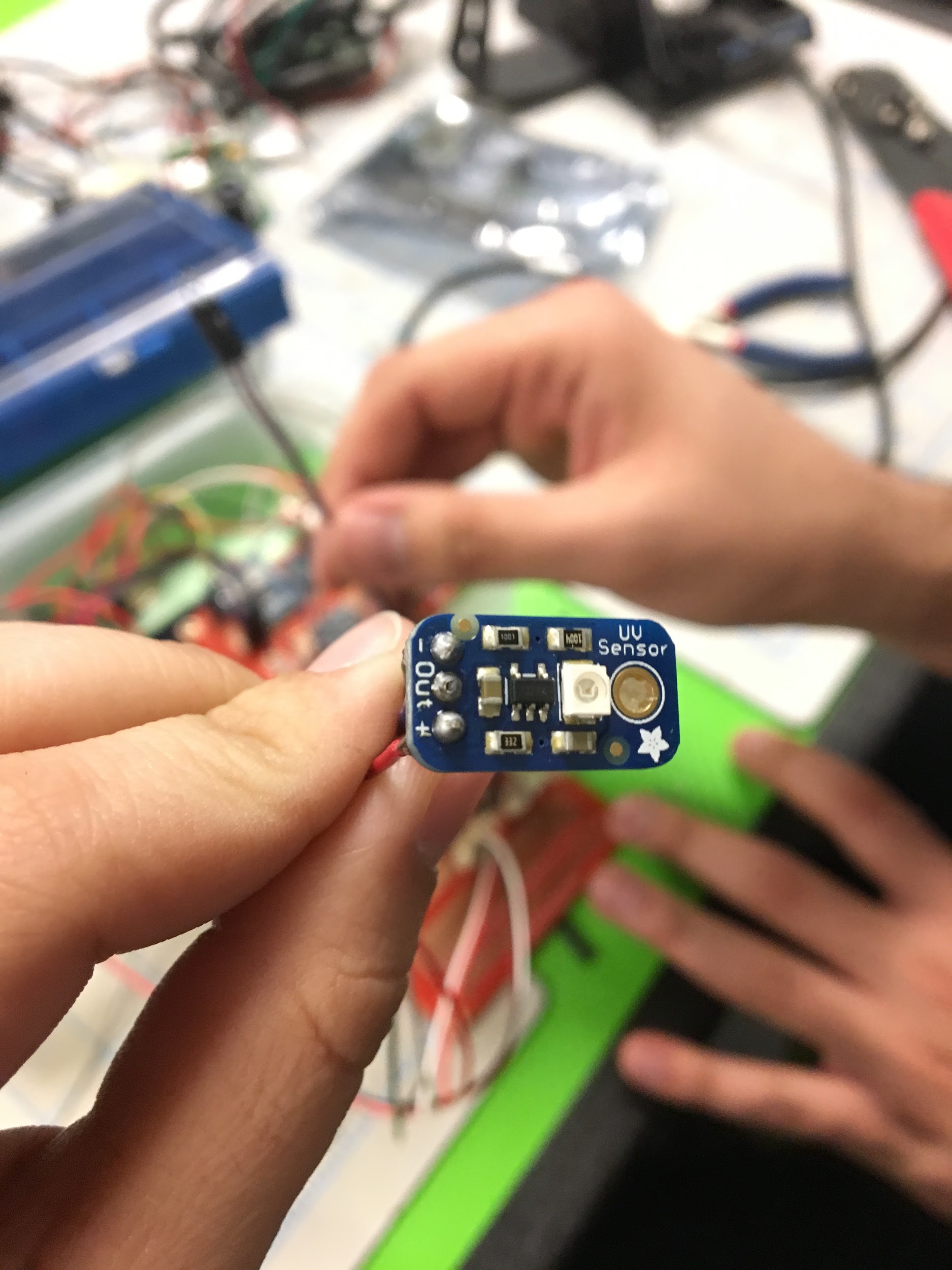 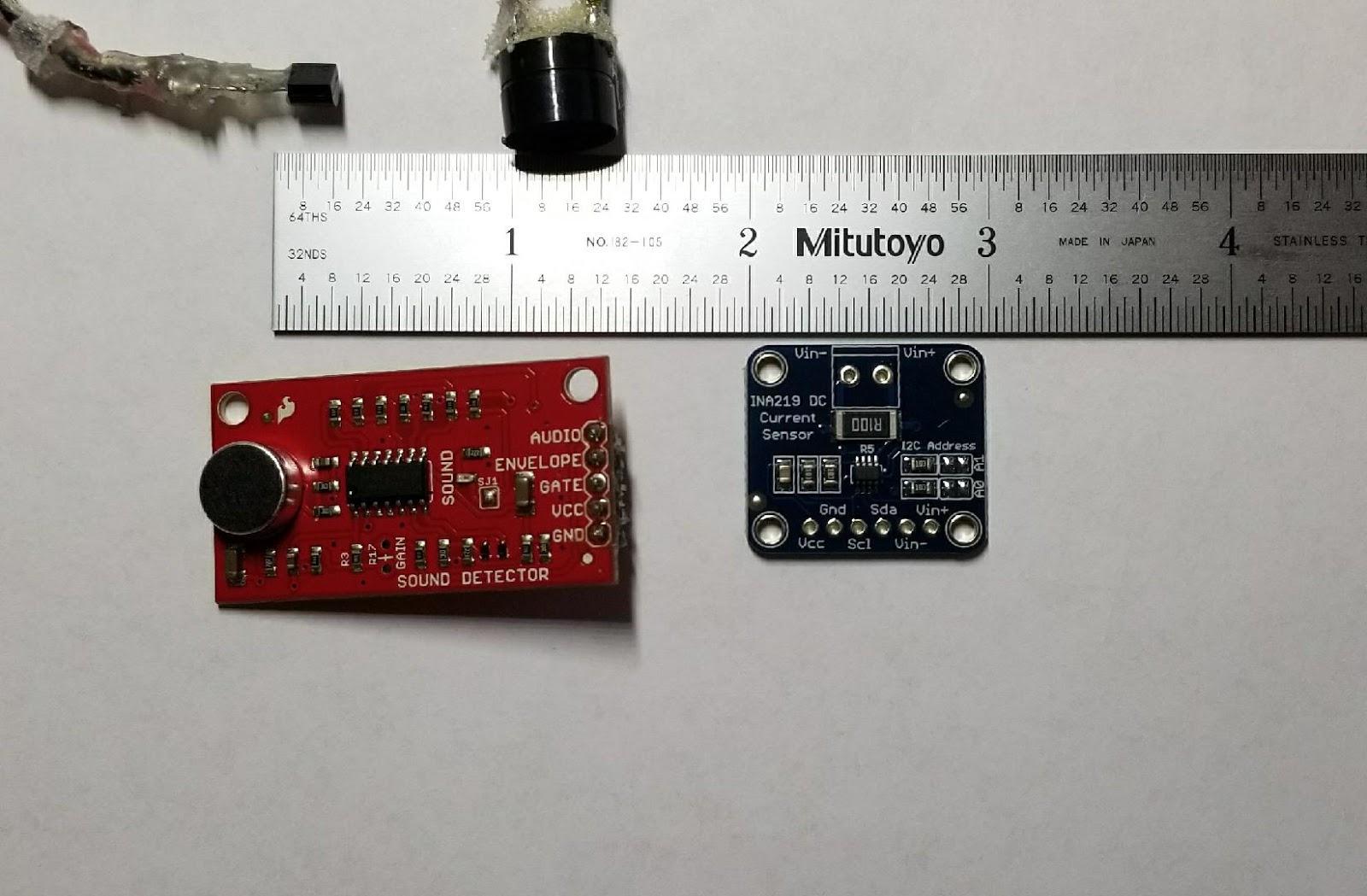 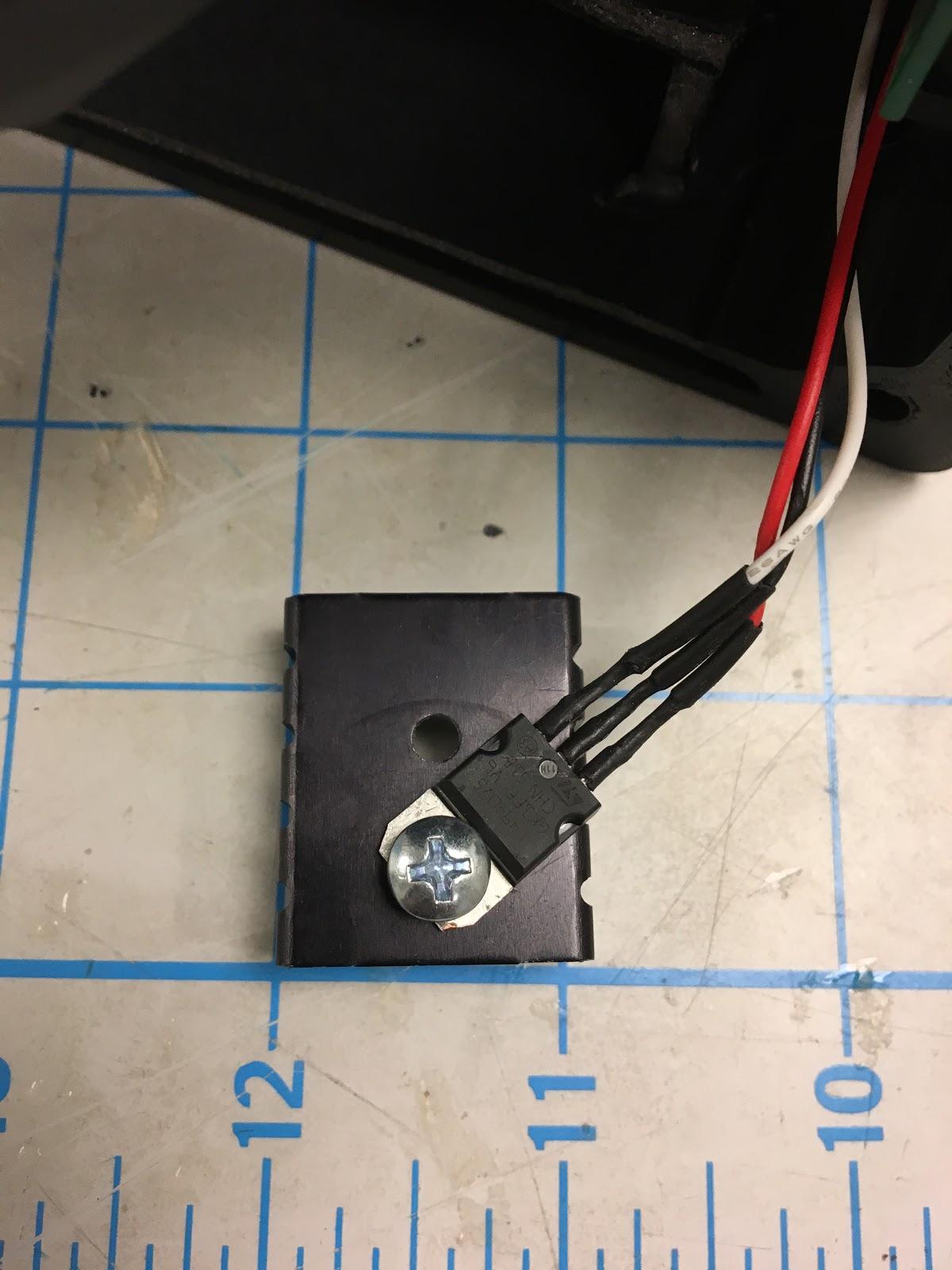 System Block Diagram
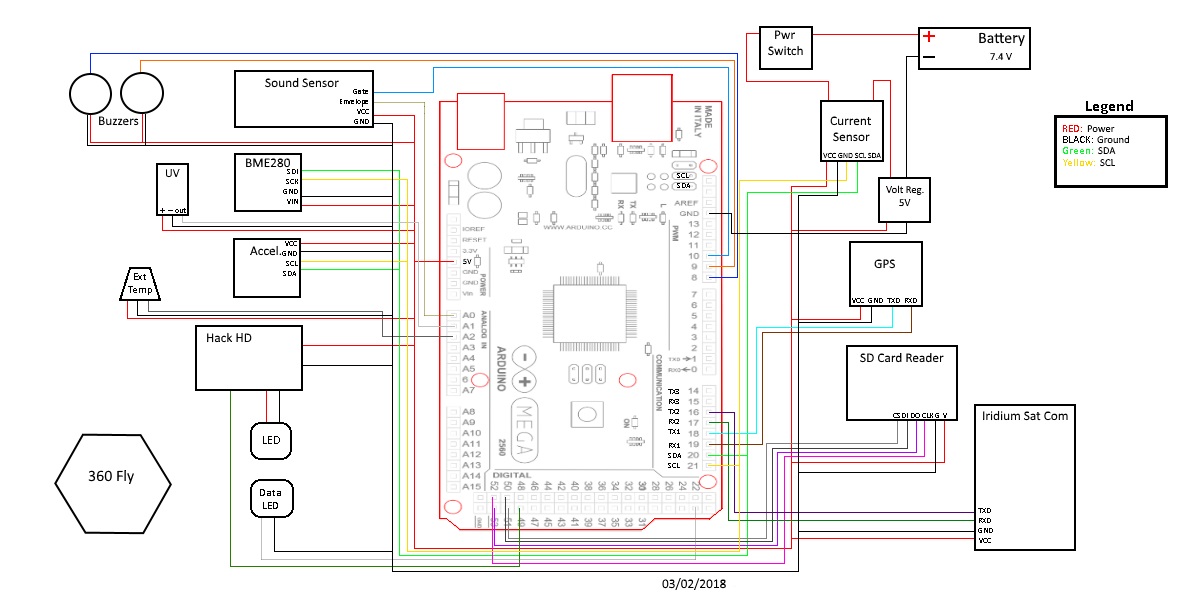 Camera Objectives
Goals for payload Cameras:
Monitor balloon’s expansion and capturing the burst. 
Hack HD camera was used to meet this objective.

Record 360° panoramic view from the balloon payload. 
360fly camera was used to meet this objective.
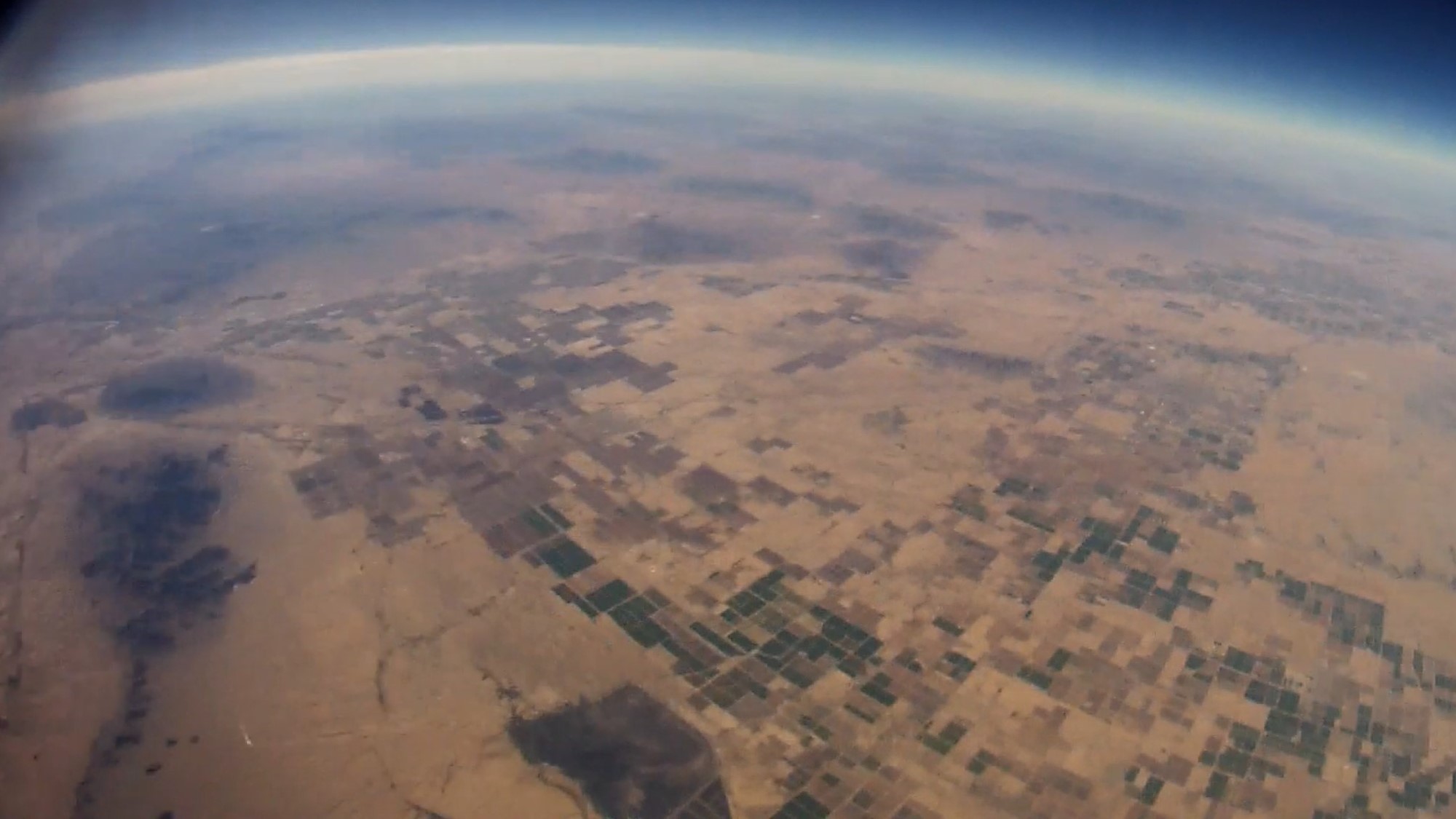 Hack-HD
Resolution: 1080p HD
Frame Rate: 30 FPS (Frames per Second)
Storage: External microSD Card
Controlled via Arduino
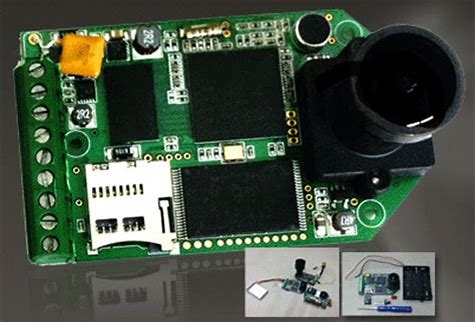 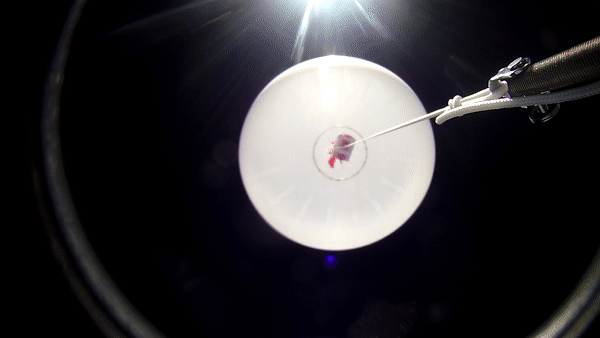 Weight: 142 g
Resolution: 1504*1504 pixels
Recording Rate: 20 Mbps
Powersource: 1630 mAh Li-polymer Battery
Record time: 2 hr with 14 hr standby
Cost: $115
360fly
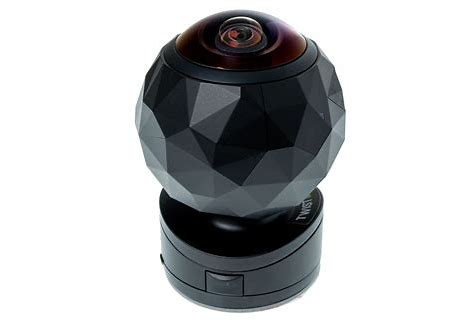 GPS
GCC Coordinates
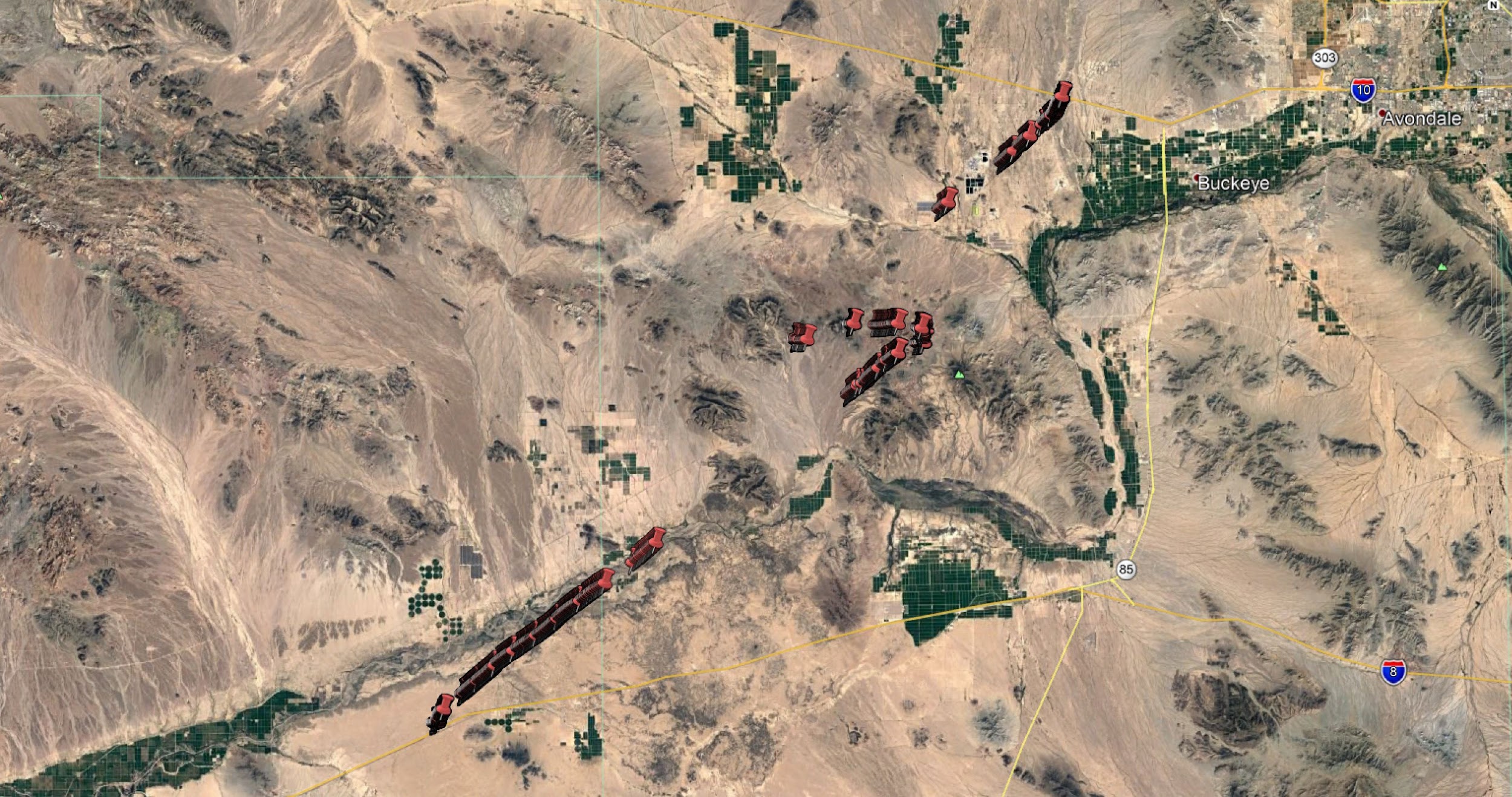 GPS
ANSR Coordinates
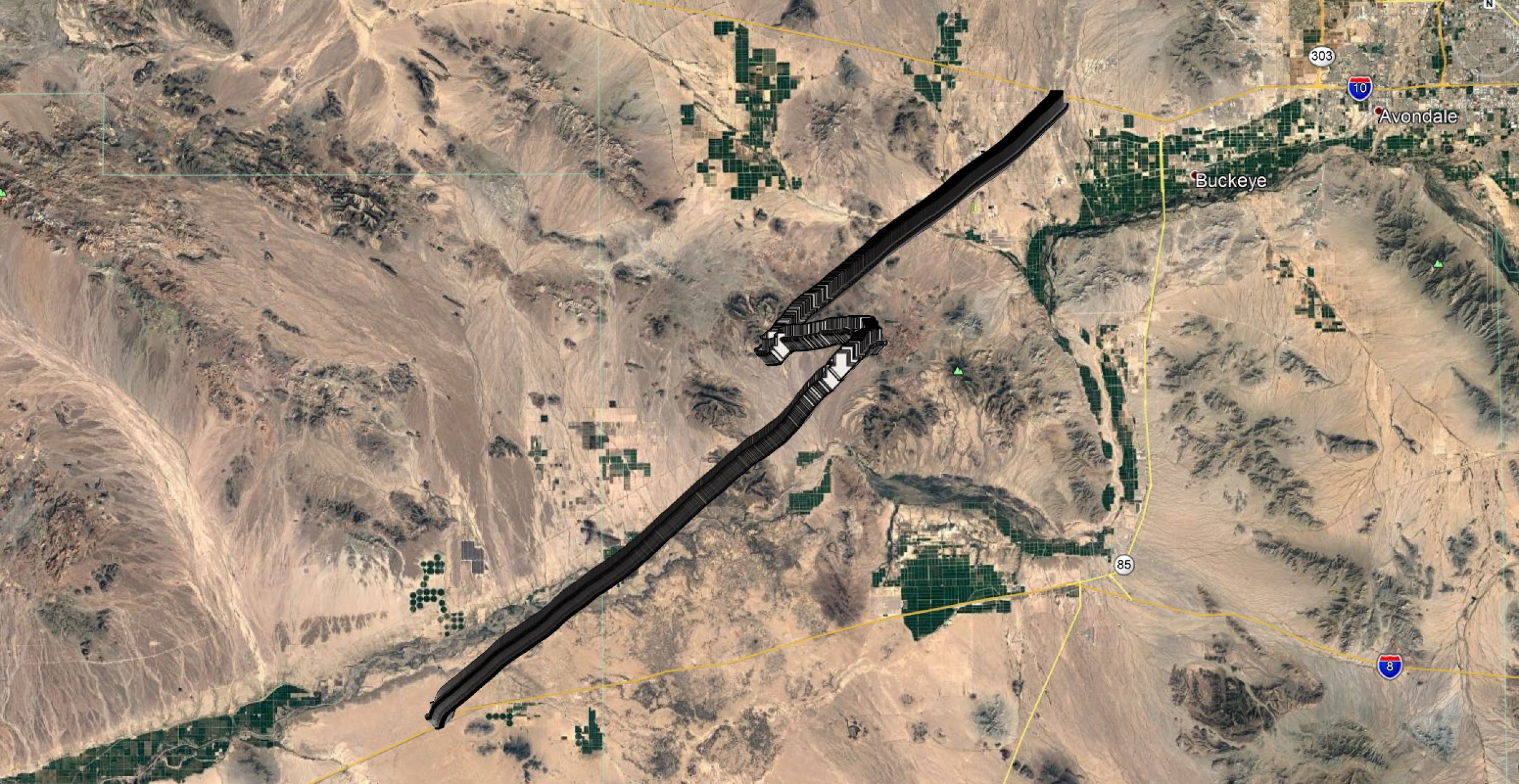 Altitude
ANSR Coordinates
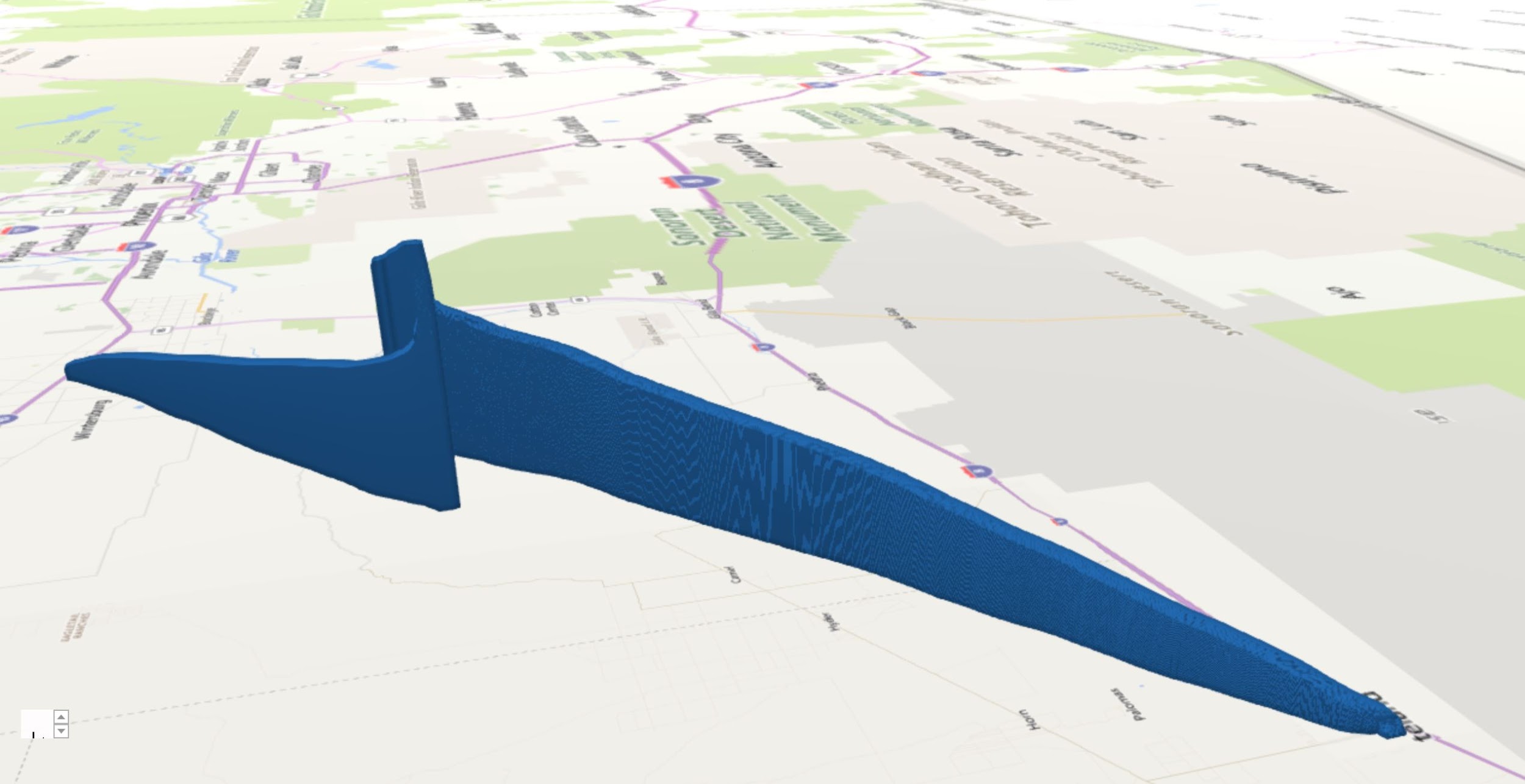 GPS
Combined Coordinates
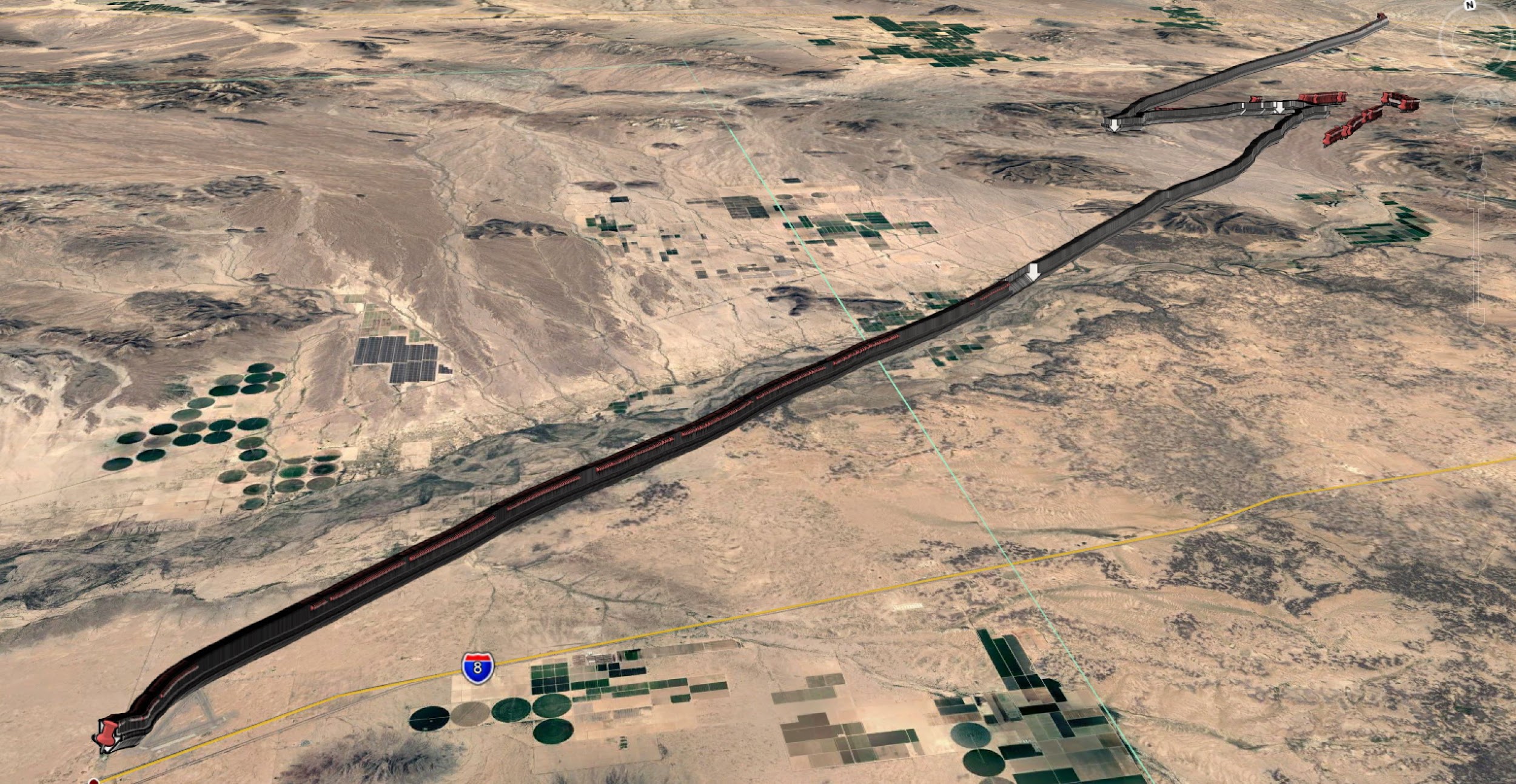 GPS 
Combined Coordinates: Top View
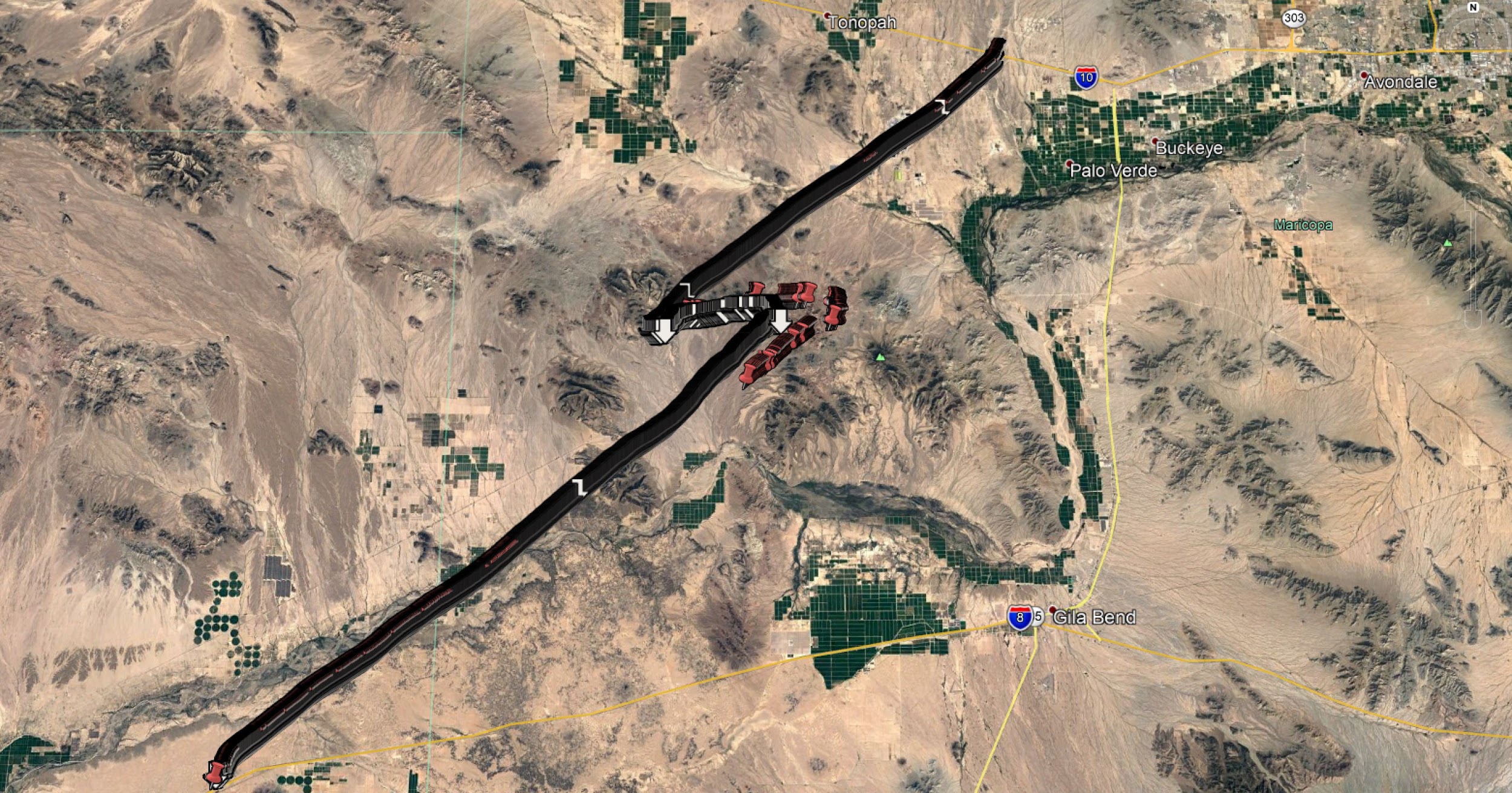 GPS: Error
Distance Apart
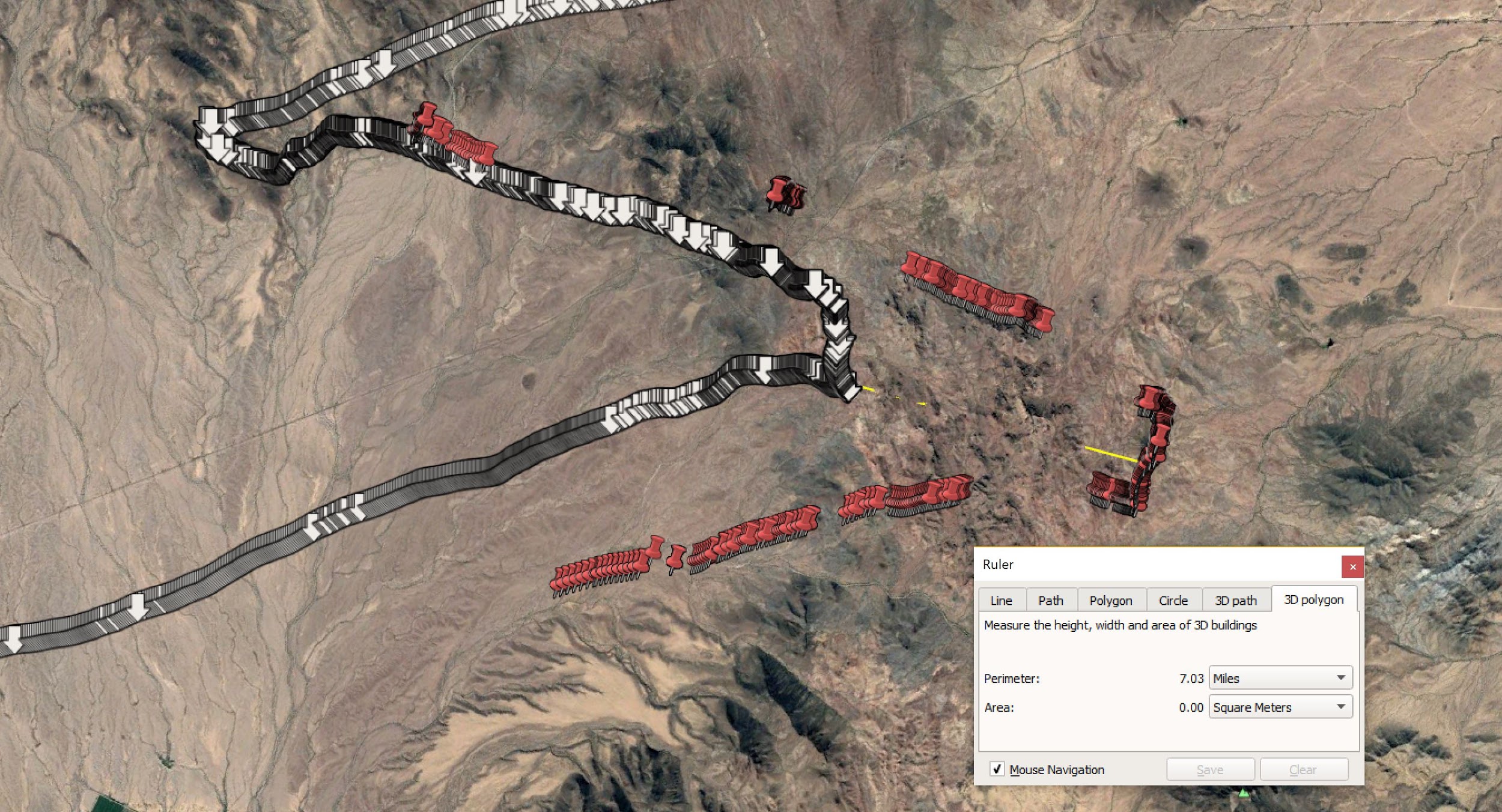 Internal Temperature
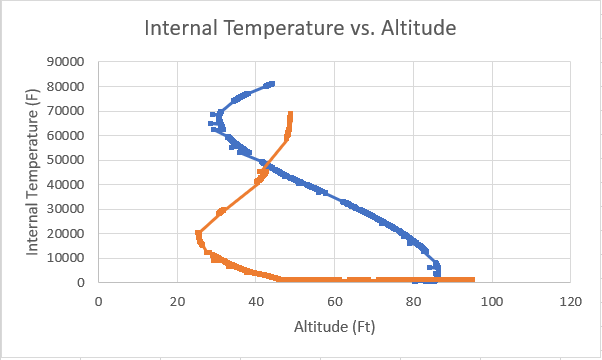 Internal Pressure
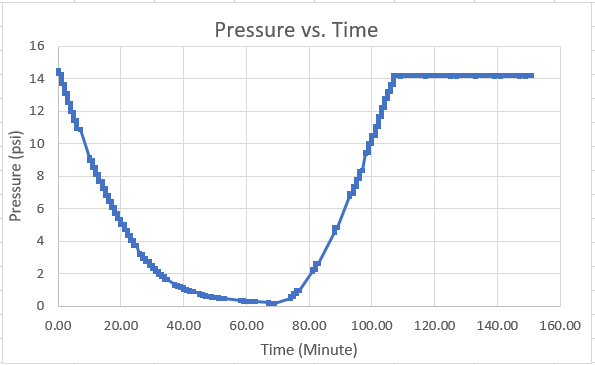 Internal Pressure
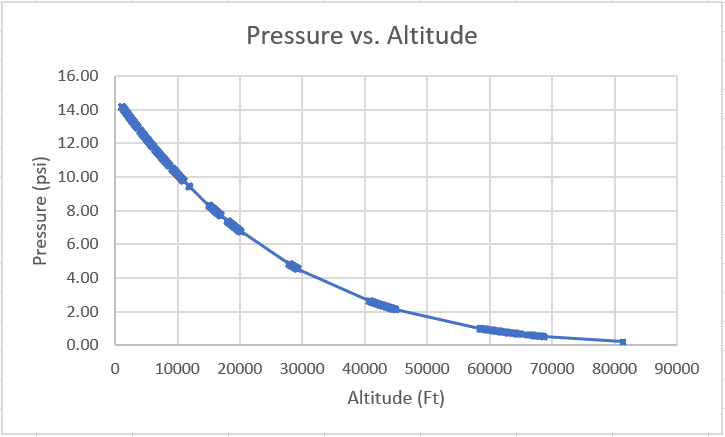 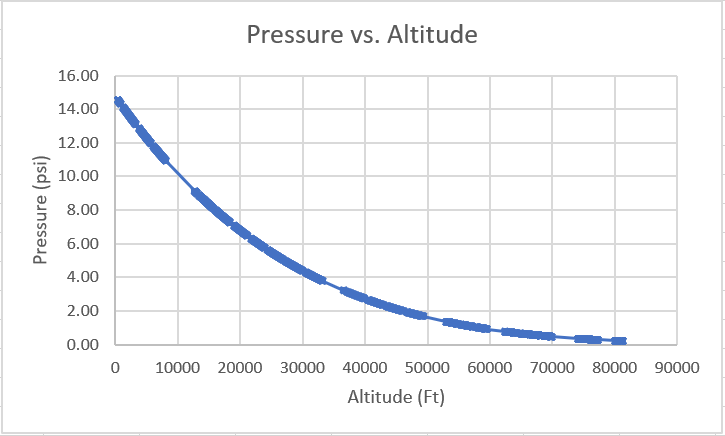 Launch to Burst
(Ascending)
Burst to Landing
(Descending)
Humidity
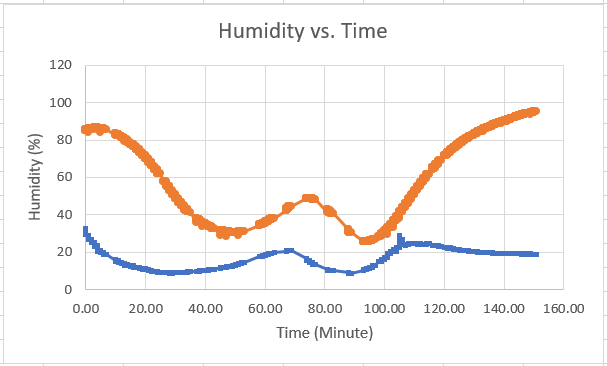 Internal Temp vs. Time
[Speaker Notes: Describe why humidity is so high when it is around 80,000ft
Look into seeing how the sensor works]
Altitude
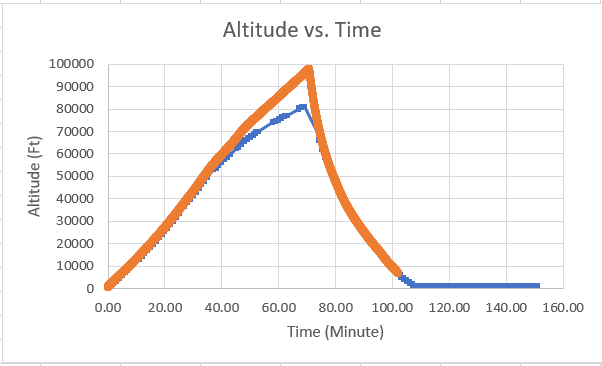 [Speaker Notes: Time was based on the built in timer in the sensor
Cut out a little before 26,000 meters or 80,000 feet
Compare to ANSR data]
Voltage, Current, Power
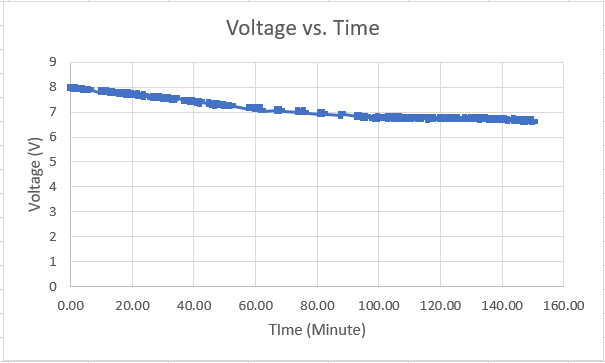 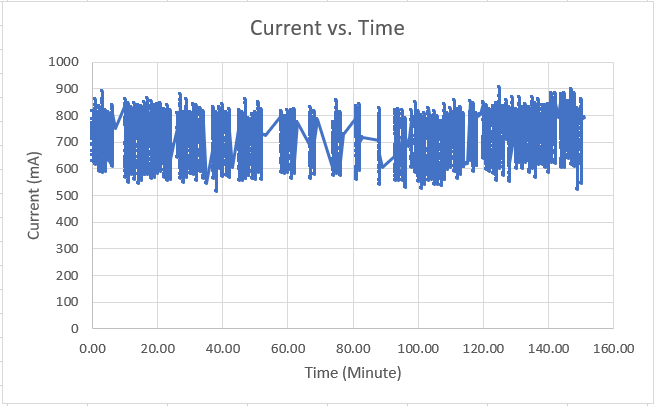 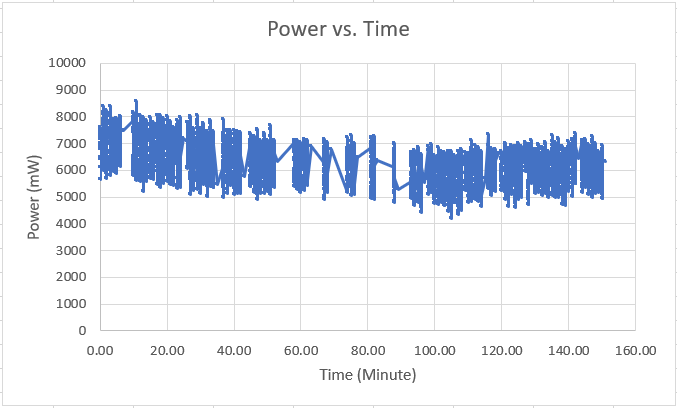 UV light is measured in microwatts of ultraviolet radiation per lumen of visible light (μW/l)
UV light
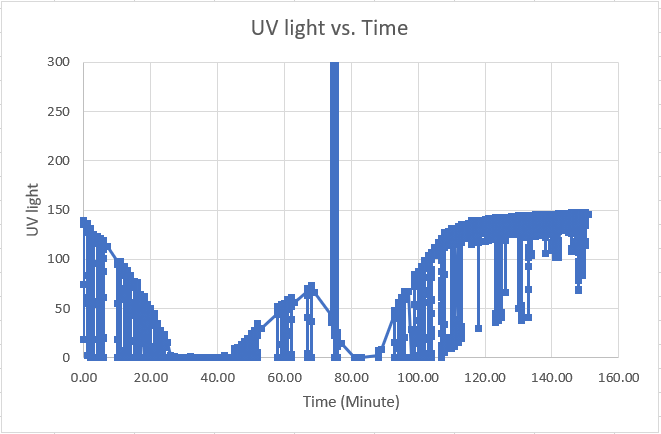 Sound Test
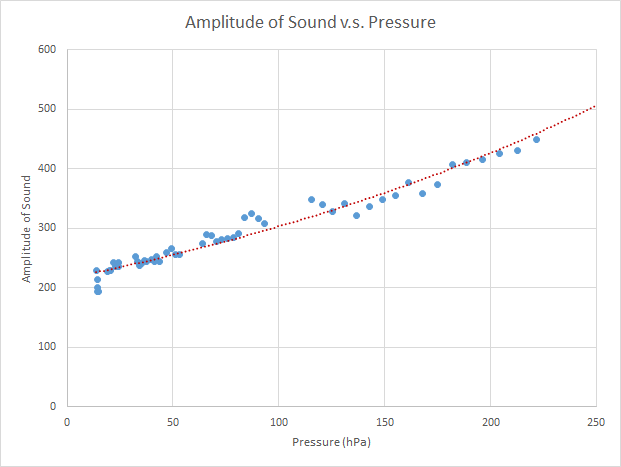 Issues:

360fly 
Did not record properly
External Temperature
Analog sensor did not work
UV light 
Unknown spikes in data
Conclusion
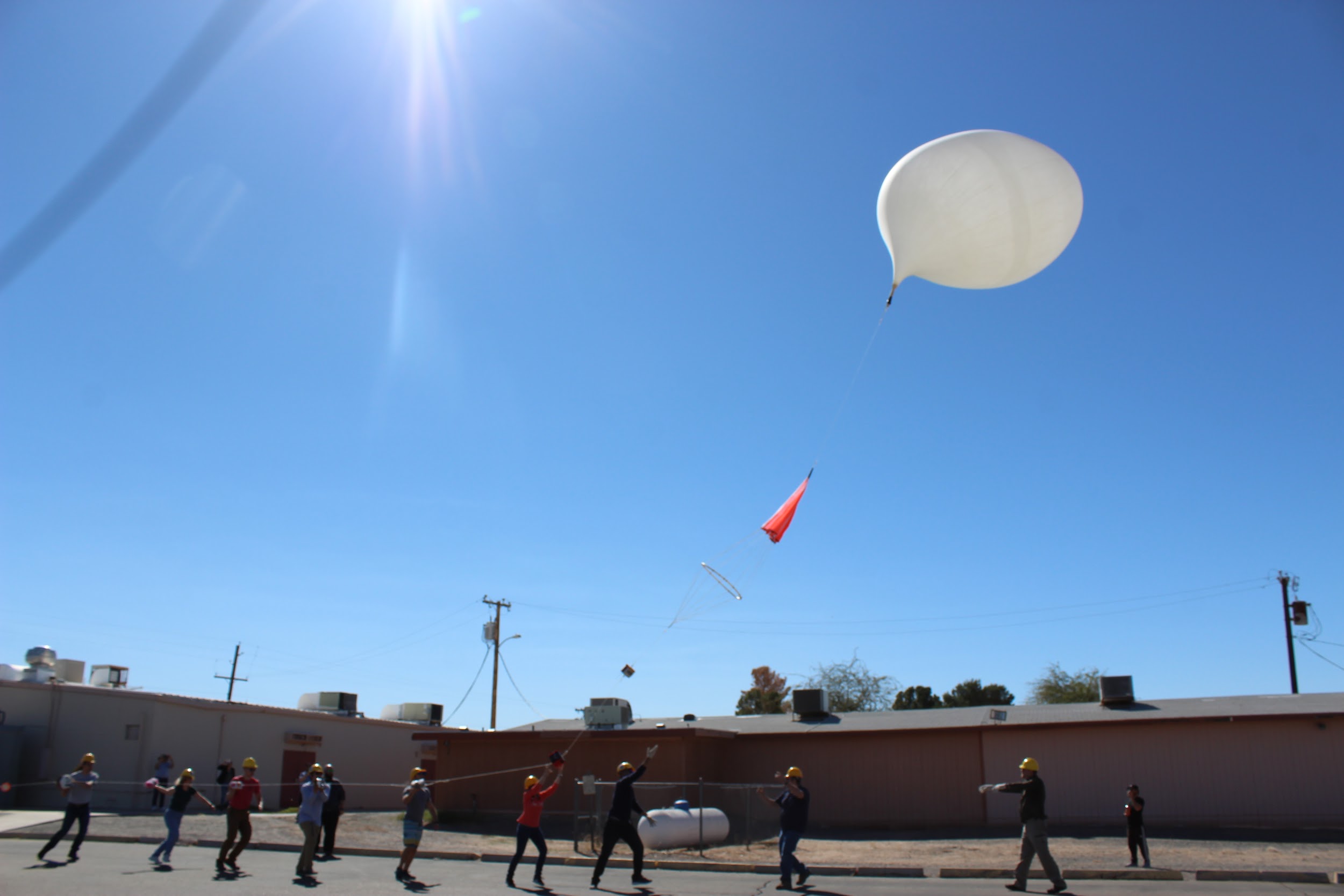 Conclusion (con’t.)
Successes:

Made a 3D printed payload
Used satellite communication to receive live data during flight
Gathered sensor data throughout flight
Videoed burst of balloon
Sound experiment verified sound transmission throughout flight
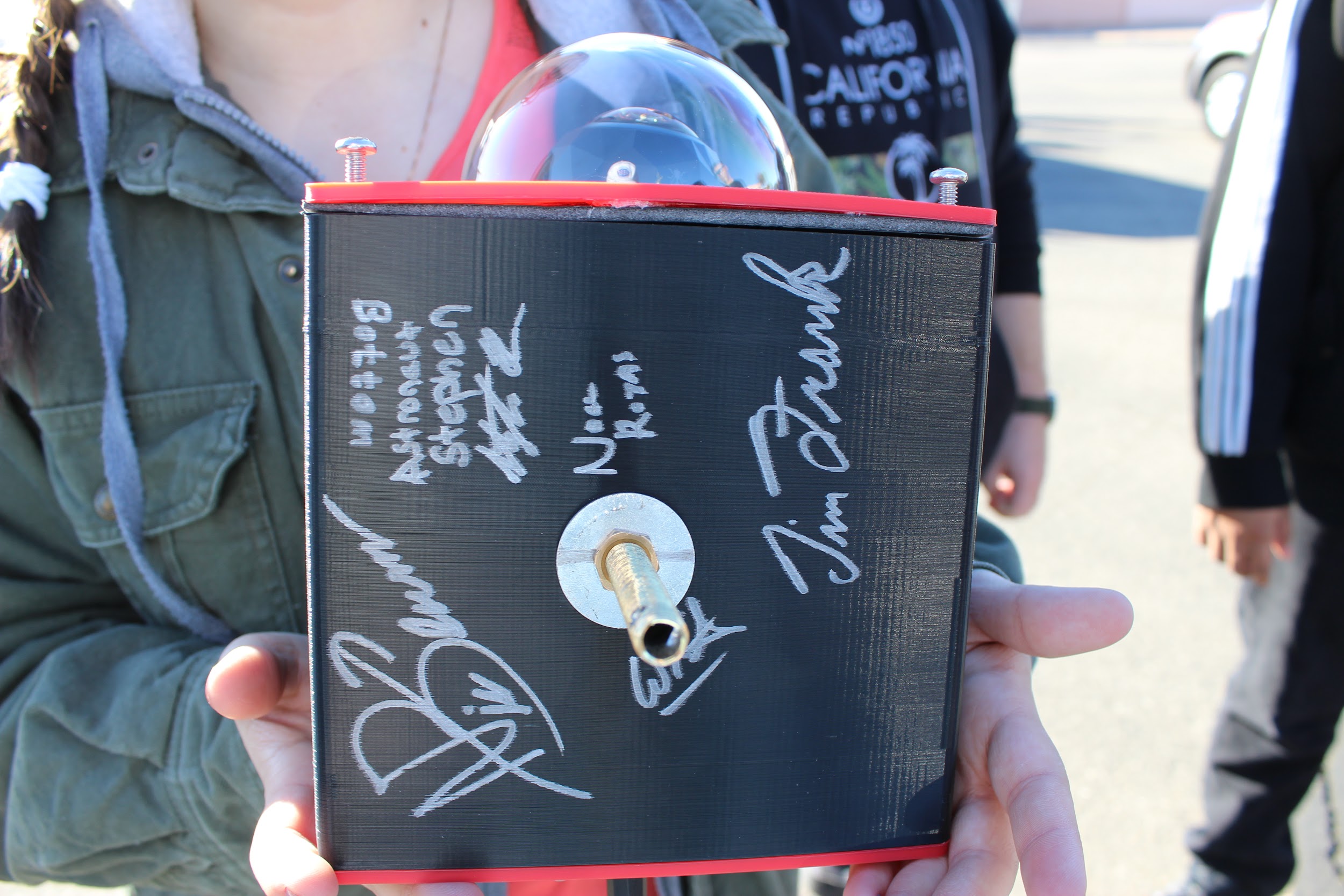 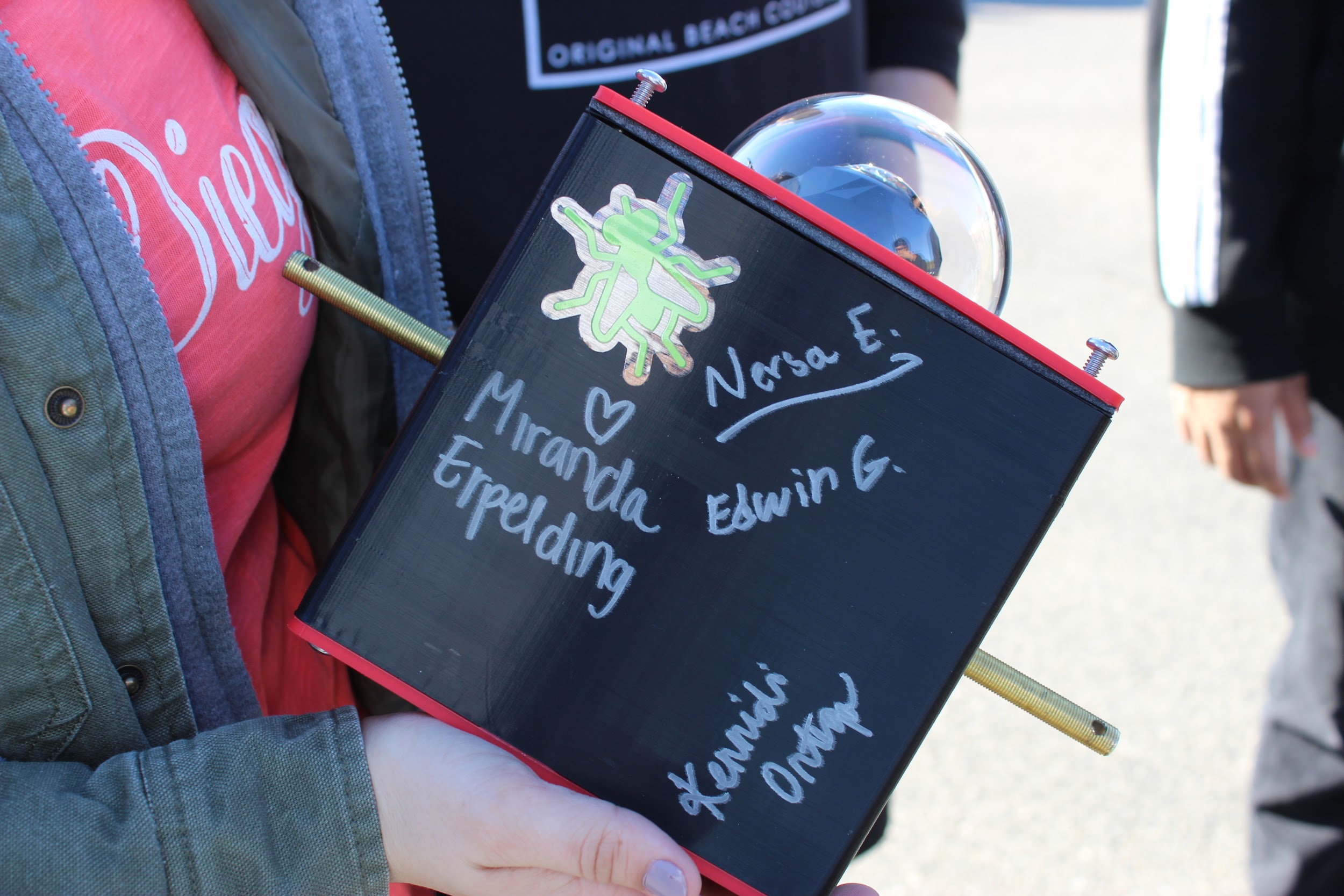 Future Plans
Use a Second RockBlock modem to have communication between the van and the payload
Using a second Arduino for transmission only
Create set of instructions for:
RockBlock Modem
360Fly Camera
3D printed payload using SolidWorks
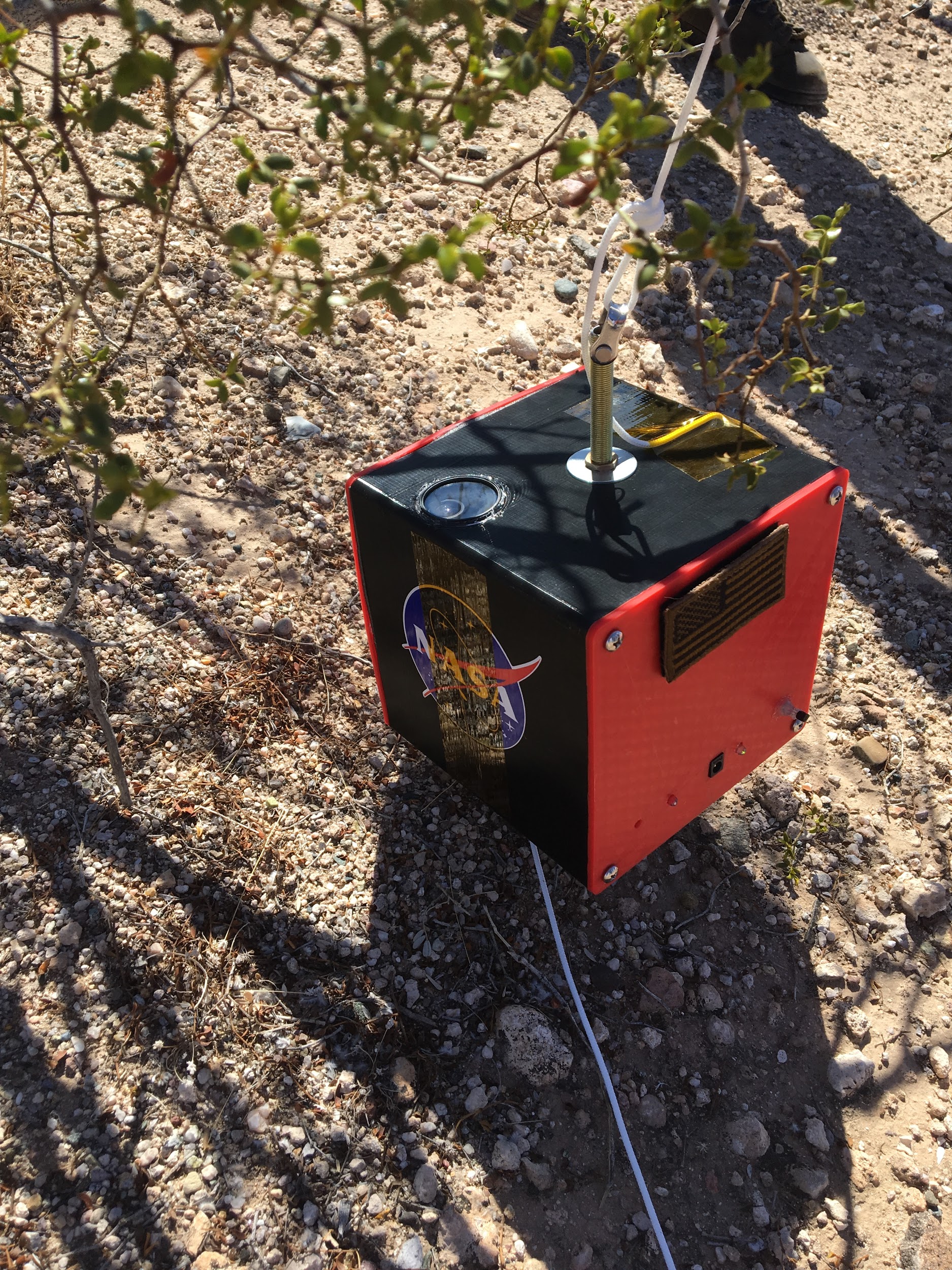 Special Thanks
ANSR Team
Susan Brew 
Dr. Tim Frank
Rick Sparber
William Stein
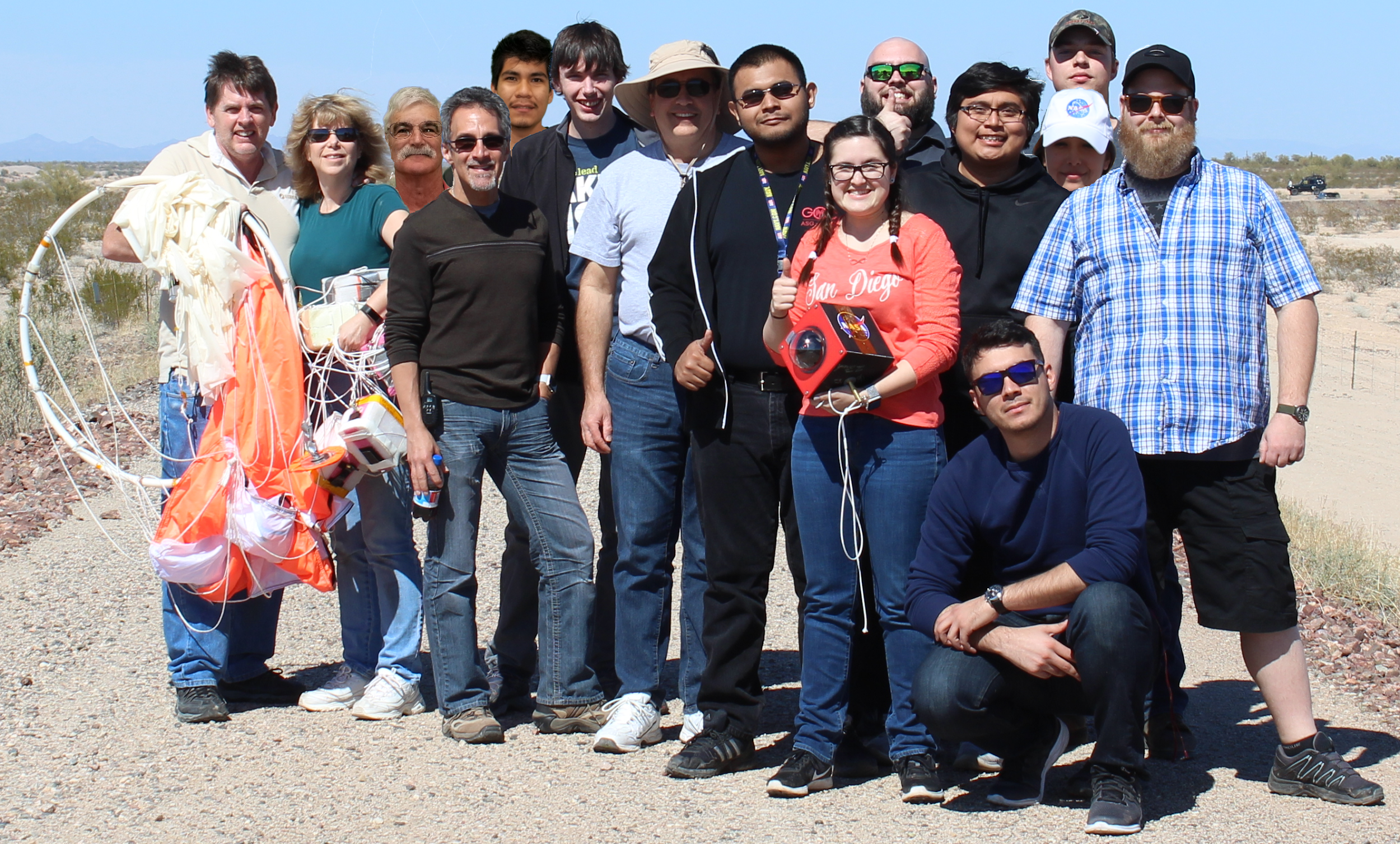 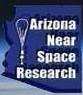 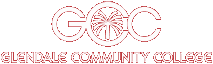